Business plan writing
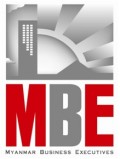 Myanmar business executives
association
B.A (Hons.), English (Yangon University)MBA (Yangon Institute of Economics)Diploma in Business Law, Diploma in Information Technology- Managing Director/Co-Founder,   Visionary Co., Ltd- Owner/Partner, MamaBella Mum’s Fashion- Joint Secretary-1, (MBE)- Joint Secretary, Myanmar Society for    Human Resource Management     Association (MSHRM)- CEC, Myanmar Women and Children   Development Foundation (MWCDF)
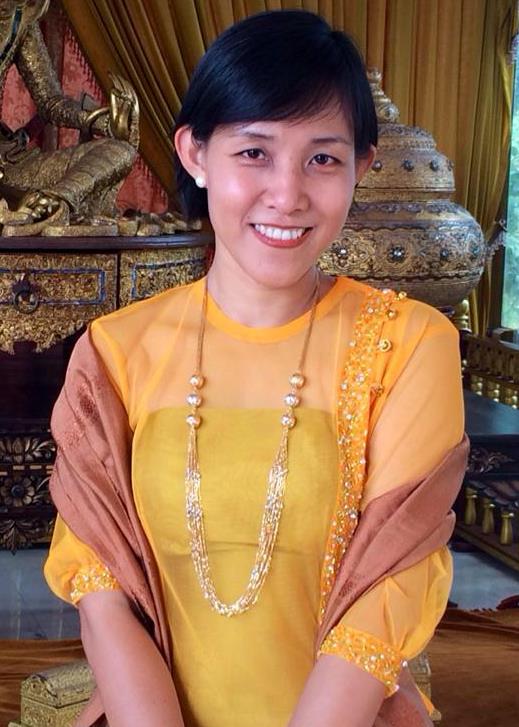 Khin Moe Samm
khinmoe.samm@gmail.com
+959 55 10225
       www.facebook.com/moe.lay.560 
                 Khin Moe Samm
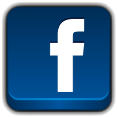 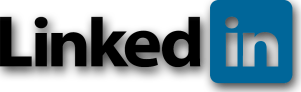 Overview:
What is a business plan? (စီးပြါးေရးလုပ္ငန္း စီမံခ်က္ ဆုိသည္မွာ..?) 
Why you need a business plan? (ဘာေၾကာင့္ Business plan လုိအပ္သလဲ?) 
Basic of a Business plan > Business Model Canvas (စီးပြါးေရး နမူနာပုံစံ ကားခ်ပ္)
Components of a business plan (စီးပြါးေရးလုပ္ငန္း စီမံခ်က္တစ္ခု၏ အစိတ္အပုိင္းမ်ား)
Tips for preparing a business plan (စီးပြါးေရးလုပ္ငန္း စီမံခ်က္ ေရးဆဲြနည္း ေသာ့ခ်က္မ်ား)
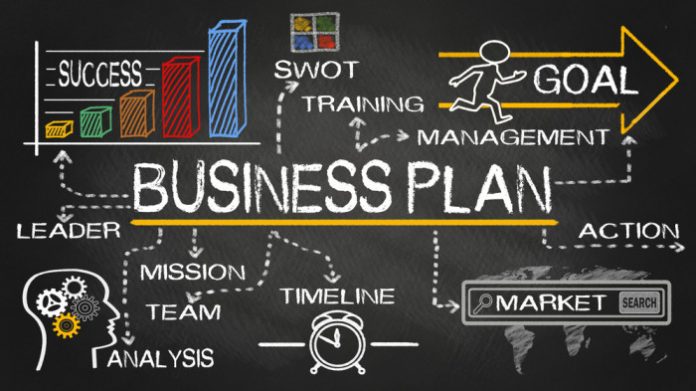 What is a
What is a business plan..?
လုပ္ငန္းတစ္ခု၏ 
အဓိက လကၡဏာအဂၤါရပ္မ်ား၊ 
ထုတ္ကုန္ႏွင့္ ဝန္ေဆာင္မႈမ်ား၊ 
လုပ္ငန္းလည္ပတ္ပုံ  (ေစ်းကြက္၊ စီမံခန္႔ခဲြမႈ၊ ေငြေၾကးစီးဆင္းမႈ) ႏွင့္ 
ပစၥဳပၸန္ႏွင့္ အနာဂတ္ ဘ႑ာေရးအေျခအေနႏွင့္ ခန္႔မွန္းခ်က္မ်ားကို 
   ေရးဆဲြေဖၚျပထားေသာ စာရြက္စာတမ္း တစ္ခု
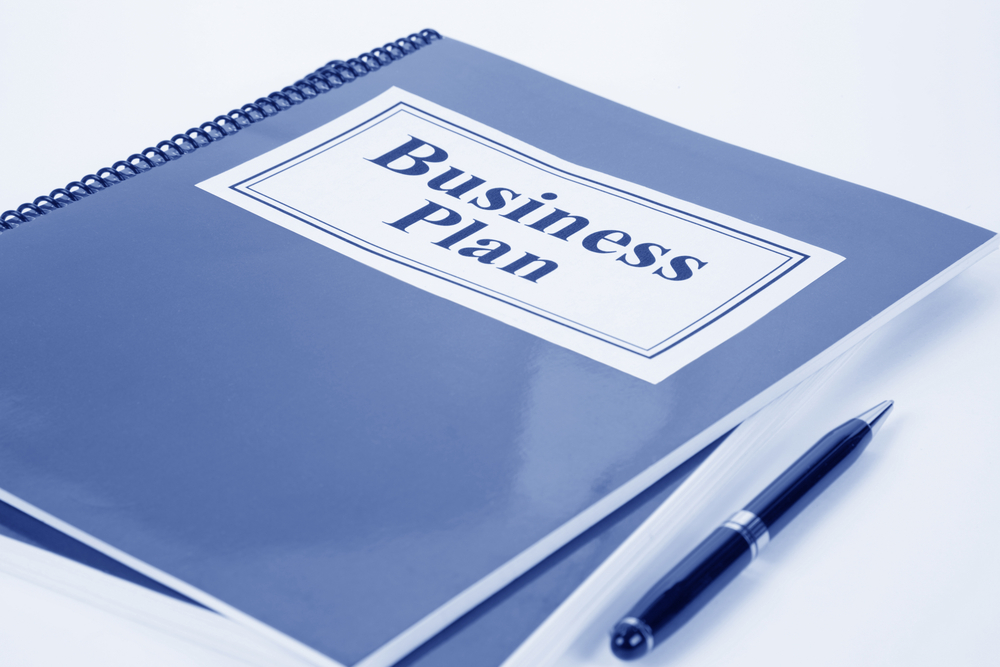 Business model ဆိုသည္မွာ လုပ္ငန္းတစ္ခုက ကုန္ပစၥည္း (သို႔မဟုတ္) ဝန္ေဆာင္မႈမ်ားကို စားသုံးသူထံ ေရာင္းခ်ပုိ႔ေဆာင္ရင္းက မိမိကုမၸဏီအတြက္ တန္ဖုိး (value) မ်ားကုိ မည္သုိ႔မည္ပုံ ဖန္တီးရယူသလဲ ဆုိသည္ကုိ ေရးဆဲြေဖၚျပထားခ်က္ ျဖစ္သည္…
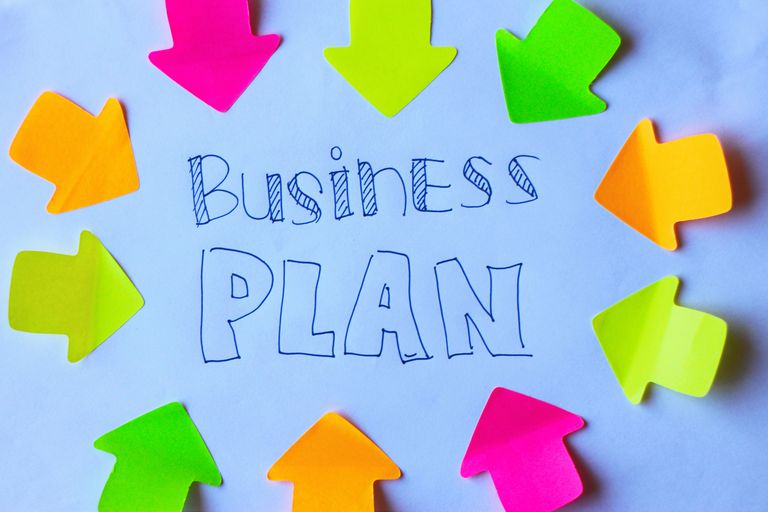 Why you need a
Why you need a business plan..?
Objective  : to understand why and when to develop a business plan.
	
	ကိုကို နဲ႔ ညိဳညိဳမွာ အၾကံေကာင္း တစ္ခုရိွတယ္၊ ေစ်းကြက္အေၾကာင္းလည္း သိတယ္၊ ျပီးေတာ့ ေနရာေကာင္းေလးလည္း ရိွတယ္၊ သူတုိ႔က ေစ်းေရာင္းလည္း ကၽြမ္းက်င္ၾကတယ္… 
	ဒါေပသည့္ သူတုိ႔ မျမတ္စြန္းၾကဘူး…
	အေၾကာင္းကေတာ့ သူတုိ႔ ေတာက္ေလွ်ာက္ စီမံခ်က္ ေကာင္းေကာင္း မခ်ခဲ့ၾကလုိ႔ပါဘဲ…..
Why you need a business plan..?
ကုိယ့္ကုိယ္ကုိ ေမးရမယ့္ ေမးခြန္း (၂)ခု


ဘယ္သူေတြ ဖတ္မွာလဲ…?


သူတုိ႔ဖတ္ျပီးရင္ ဘယ္လုိ
    တုံ႔ျပန္ေစခ်င္တာလဲ...?
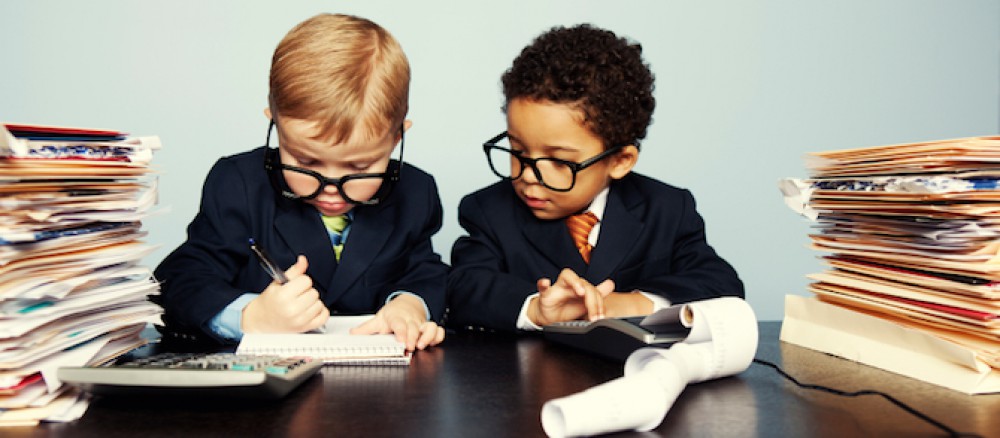 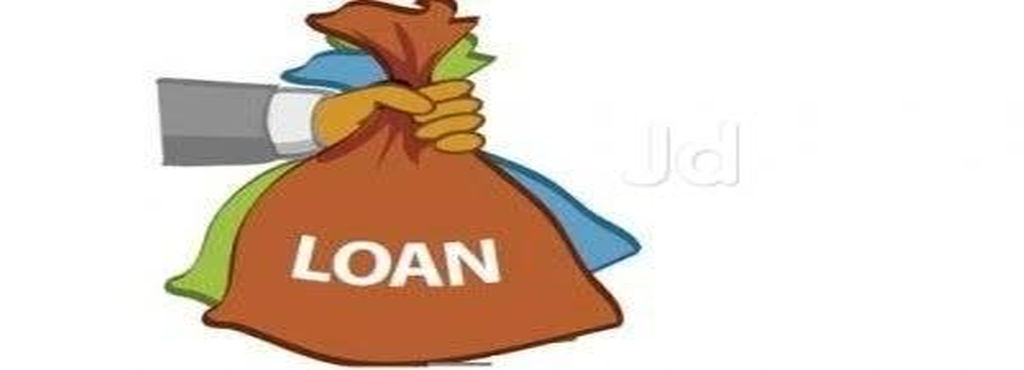 Two essential function of business plan:
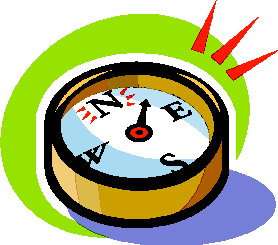 ကုမၸဏီ၏ မဟာဗ်ဴဟာမ်ားကုိ သတ္မွတ္ေဖၚထုတ္ျပီး အနာဂတ္လမ္းေၾကာင္း ေရးဆဲြေပးျခင္းအားျဖင့္ ကုမၸဏီအား လမ္းညႊန္ရန္

အရင္းအႏွီး ထည့္ဝင္ေပးမည့္ ရင္းႏွီးျမွဳပ္ႏွံသူမ်ားႏွင့္ ေငြေခ်းသူမ်ားအား ဆဲြေဆာင္ရန္
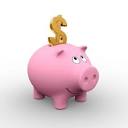 Business model canvas
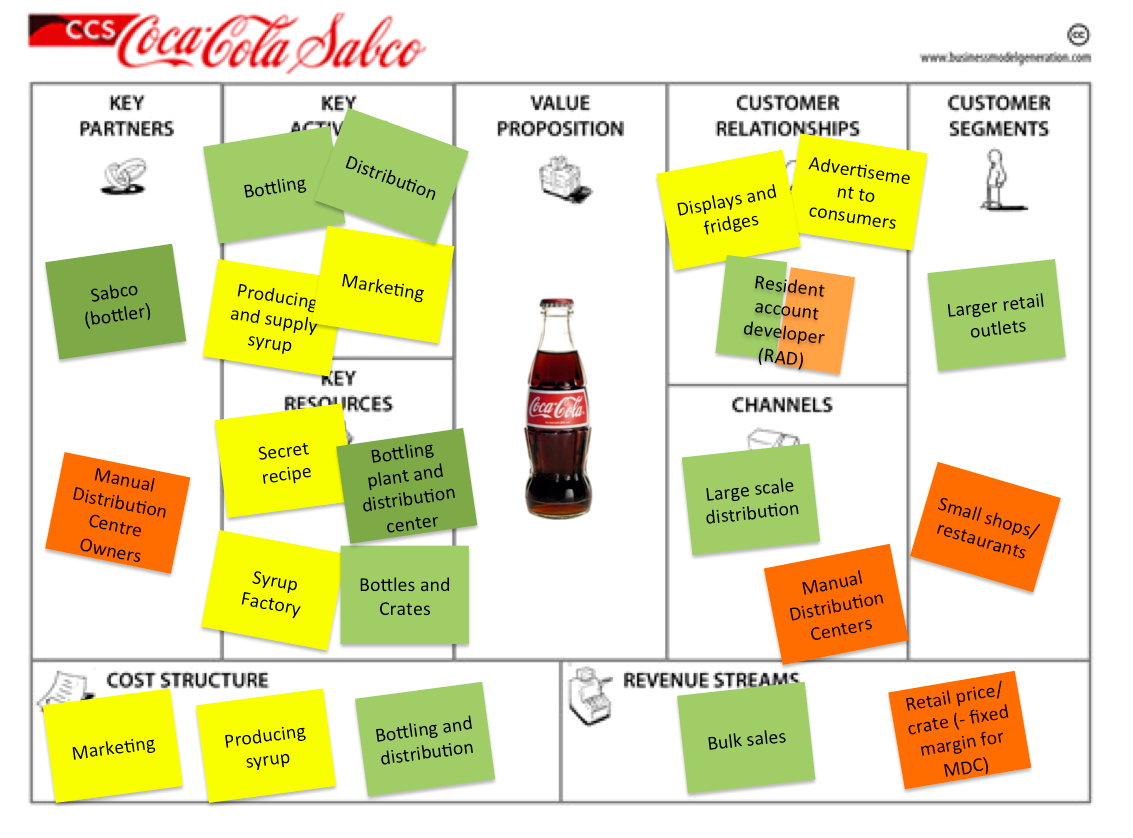 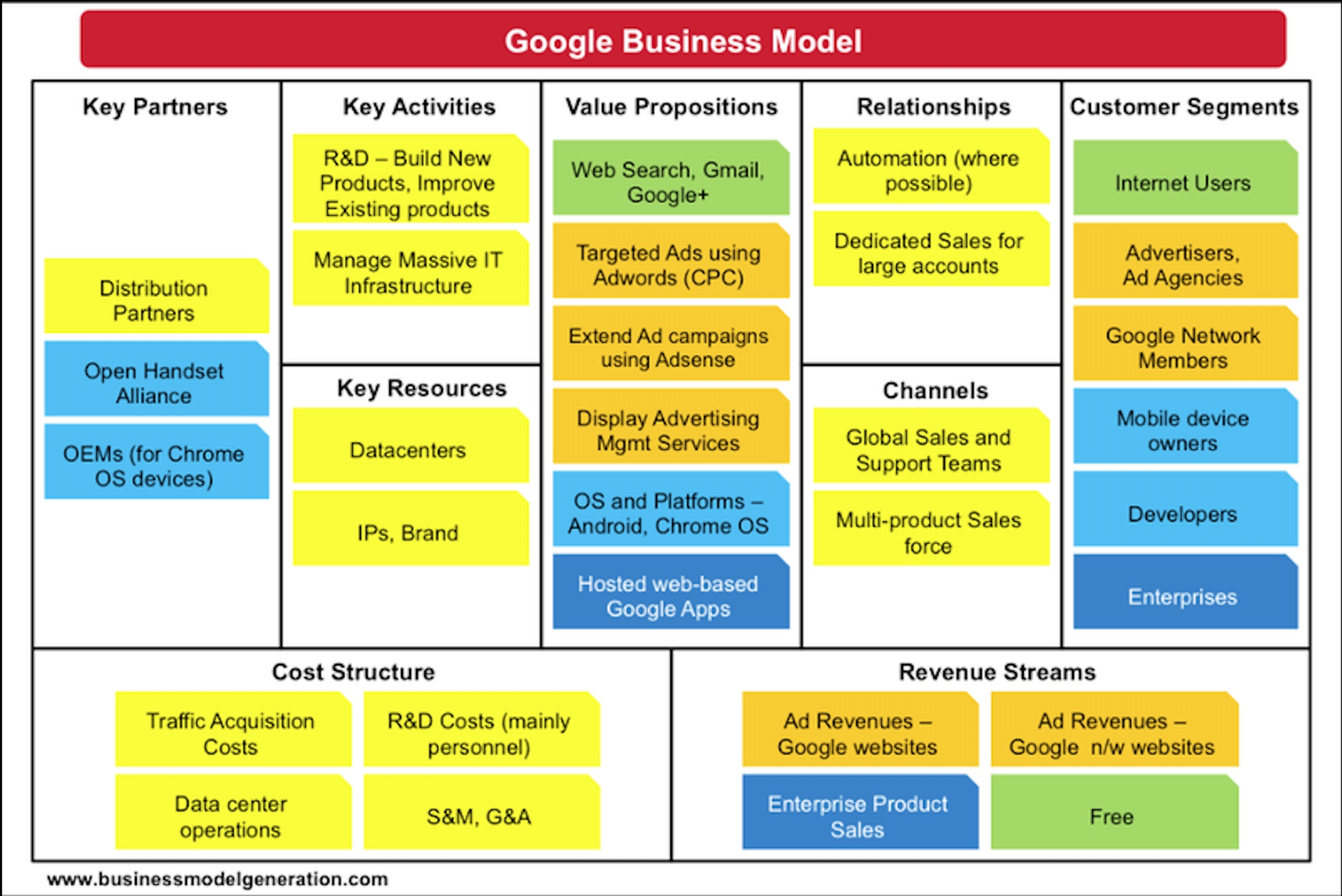 Business model canvas
Create 9 building blocks
Business Model Canvas:9 building blocks
Business model canvas
Key Partners
Key Activities
Value Provided
Customer Relation-ship
Customers
အဓိက 
မိတ္ဖက္မ်ား
လုပ္ငန္း ေဆာင္ရြက္ ခ်က္မ်ား
စားသုံးသူကုိ ေပးႏုိင္မည့္ ဆုလာဘ္/ ထူးျခားေသာ တန္ဖုိး
စားသုံးသူႏွင့္ ဆက္ဆံေရး
ဦးတည္ စားသုံးသူ အုပ္စု
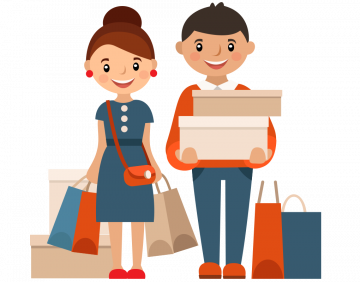 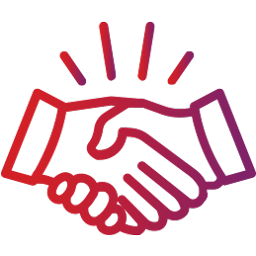 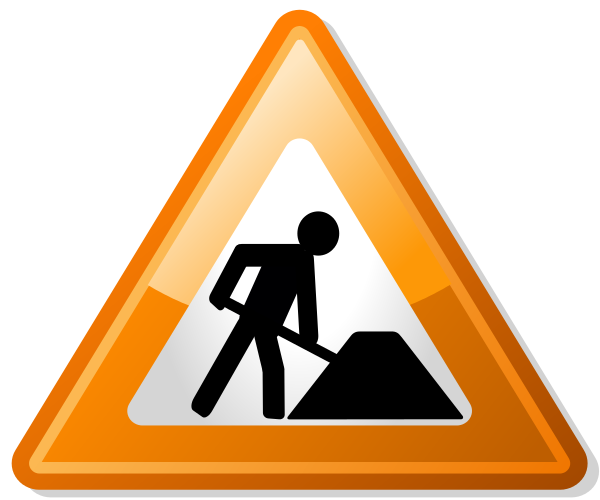 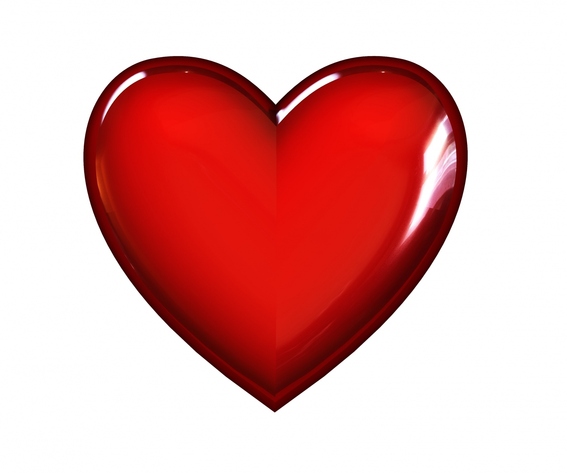 အရင္းအျမစ္ မ်ား
ျဖန္႕ခ်ီေရး နည္းလမ္းမ်ား
Key Resources
Channels
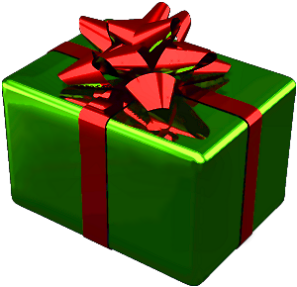 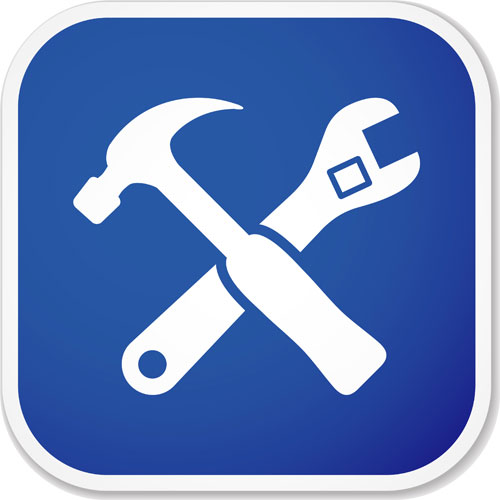 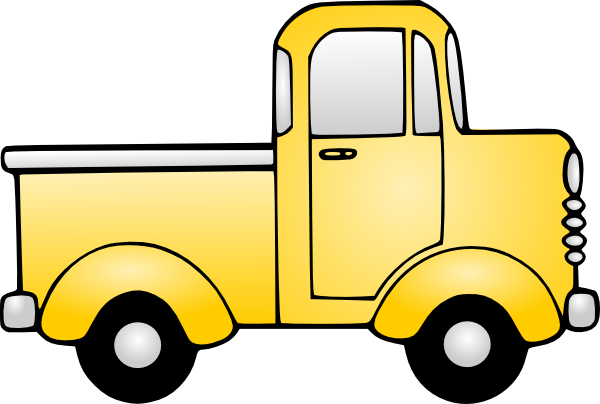 Cost
Revenue
စရိတ္မ်ား
ဝင္ေငြမ်ား
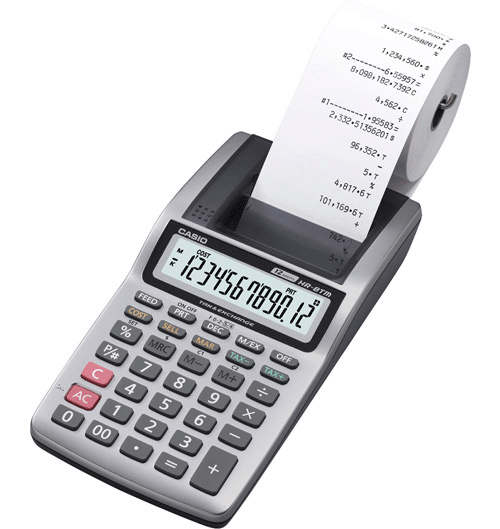 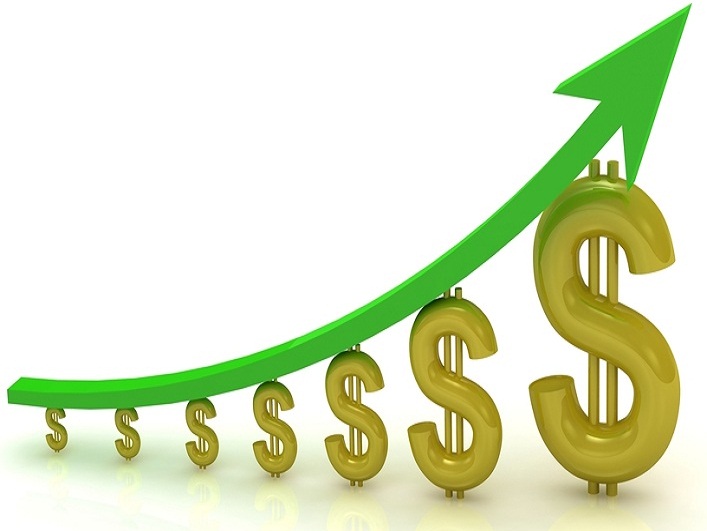 1. Customer : Segments
သင့္ဝယ္သူမ်ားက ဘယ္သူေတြလဲ..? 

အေရအတြက္အားျဖင့္ ဘယ္ေလာက္မ်ားလဲ..?

သူတုိ႔က ဘာေၾကာင့္ ဝယ္မွာလဲ..?

ဝယ္ယူသူေတြက စားသုံးသူေတြလား..?
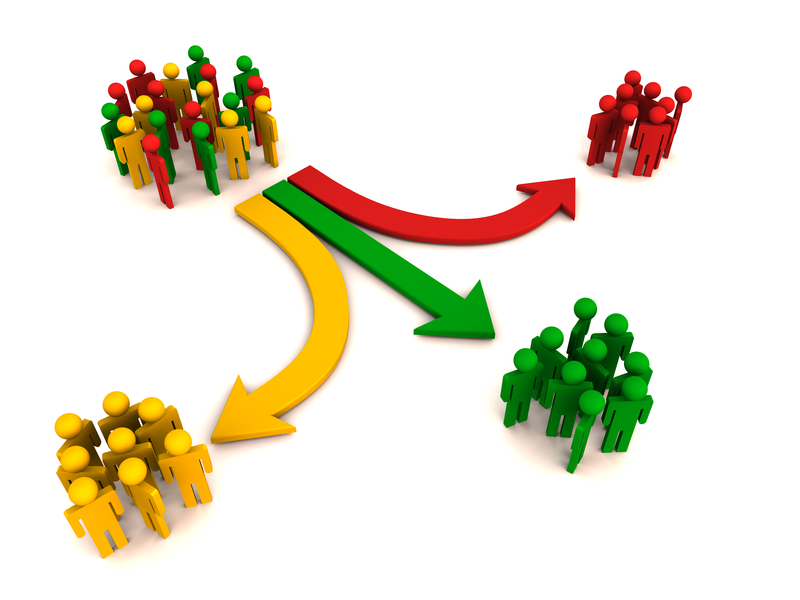 [Speaker Notes: Who is your most important customer segment?
Total Addressable Market:
	Size of total Market for your project and give numbers
	Iphones…….developing app for smart phone…..(the 1.75 Billion total smartphone owners worldwide)
Served Available Market:
	How many can I reach through my sales channel? And give numbers
	Iphone only  (makes SAM number smaller)
Target Market:
	Who will be the most likely buyer? And give numbers
	For the Iphone market, you use the Apple App Store
	Choose a percentage for this assignment
	When you make your customer contacts, ask them if they would be likely to attend your race
	Then assume that one-half of these folks will attend
	NOW you have a rational basis for your target market estimate]
1. Customers: Things to remember
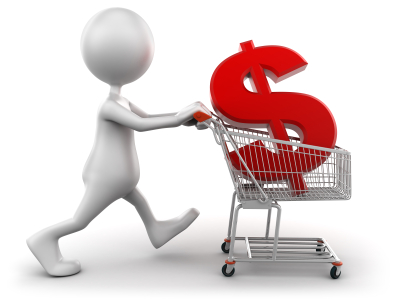 မတူကြဲျပားေသာ စားသုံးသူမ်ား သည္ 
တန္ဖုိးထားမႈမ်ား
ေရာက္ရိွေအာင္ ပုိ႔ေဆာင္ေရးနည္းမ်ား
ဆက္ဆံေရး တည္ေဆာက္မႈမ်ား….... မတူညီၾကပါ

စားသုံးသူ အခ်ဳိ႕က ေစ်းၾကီးၾကီးေပးလုိၾကျပီး အခ်ဳိ႕က မေပးလုိၾက…

စားသုံးသူ အုပ္စုတစ္စုထက္ အျခား စားသုံးသူ အုပ္စုတစ္စုထံမွ ပုိက္ဆံမ်ားမ်ား ရွာေဖြႏုိင္သည္..
”စားသုံးသူအုပ္စု” ကို မွန္ကန္စြာ ေရြးခ်ယ္ပါ…
2. Value proposition
မည္သူ႔အတြက္ မည္သည့္ ျပႆနာကို ေျဖရွင္းရန္ မည္သည့္ စိန္ေခၚမႈမ်ားကုိ တည္ေဆာက္လုိသနည္း…? 
Get out of the building
စားသုံးသူ၏ ဒုကၡ (pain) ႏွင့္ သုခ (gain) မ်ားကို သိေအာင္လုပ္ပါ 
သင့္ အေျဖသည္ စားသုံးသူမ်ား၏ အဓိက ျပႆနာ/ လုိအပ္ခ်က္ကုိ ျဖည့္ဆည္းေပးႏုိင္ရမည္…
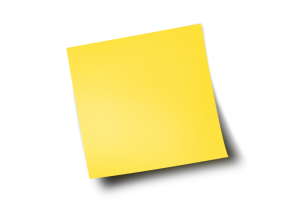 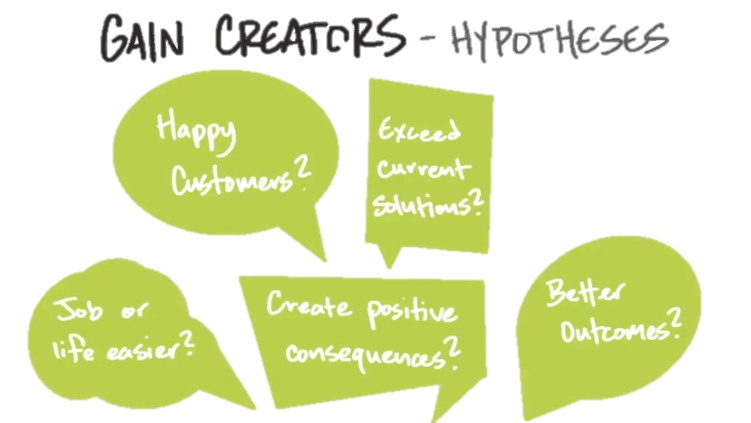 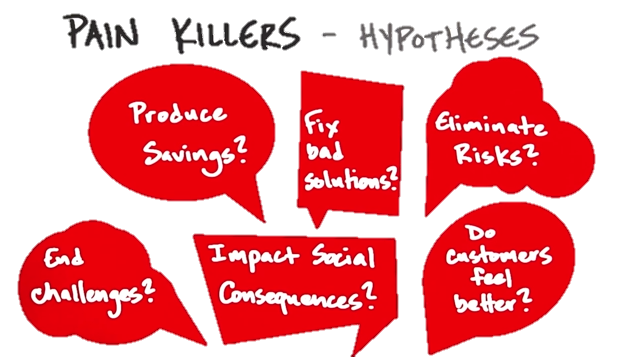 2. Value proposition: မတူကဲြျပား အၾကိဳက္မ်ား
နာမည္ၾကီးတံဆိပ္မွ
အေတြ႕အၾကဳံသစ္
ေစ်းသက္သာခ်င္
စရိတ္စက သက္သာခ်င္
အႏၱရာယ္ ကင္းခ်င္
ဒီဇုိင္းလွလွ ၾကိဳက္တယ္
ဝယ္ရတာ အဆင္ေျပ
Group work (1) :
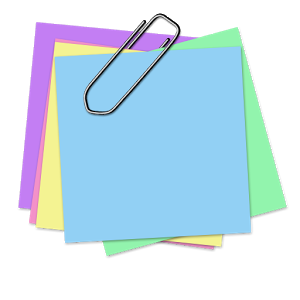 Get 9 people group
Select one business for each group
Select your “customers segment”
Brainstorm for “Value proposition” for your customers
Brainstorming Rules for Group Work
မတူကဲြျပားျခင္းအား လက္ခံပါ
အေတြးသစ္မ်ား အားေပးပါ
 အျခားသူမ်ား၏ အၾကံဥာဏ္ေပၚတြင္ ထပ္ဆင့္ တည္ေဆာက္ပါ
 ေခါင္းစဥ္ႏွင့္ လုပ္ငန္းစဥ္အေပၚ အစဥ္ အာရုံစူူးစုိက္ပါ.. အထူး အာရုံစုိက္ပါ
 တစ္ၾကိမ္လွ်င္ တစ္ေယာက္သာ ေျပာပါ
 ပုံကားခ်ပ္မ်ားျဖင့္ ျမင္သာထင္သာ ရိွပါေစ
 အရည္အေသြးကို ဂရုျပဳပါ
စည္းမ်ဥ္းမ်ားကုိ လုိက္နာပါ

ျမန္ျမန္ဆန္ဆန္ျဖင့္ အၾကံမ်ားကို ခ်ေရးပါ

မည္သည့္ အၾကံဥာဏ္ကုိမွ် မပစ္ပယ္ပါႏွင့္
3. Channels
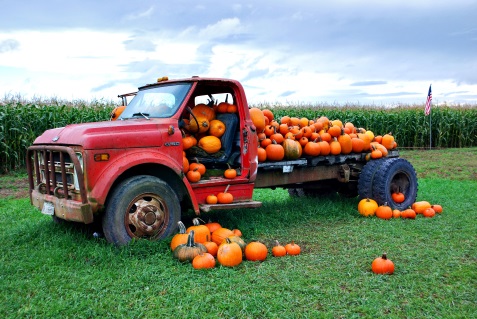 Customers ေတြဆီ သတင္းစကား ဘယ္လုိပါးမလဲ…?

ပစၥည္း / ဝန္ေဆာင္မႈေတြကို ဘယ္နည္းနဲ႔ စားသုံးသူဆီ အေရာက္ပုိ႔မလဲ..? 

ျဖန္႔ခ်ီေရး လမ္းေၾကာင္းမ်ား သတ္မွတ္ပါ… (ရုပ္ဝတၳဳအားျဖင့္ ေရာက္/မေရာက္)
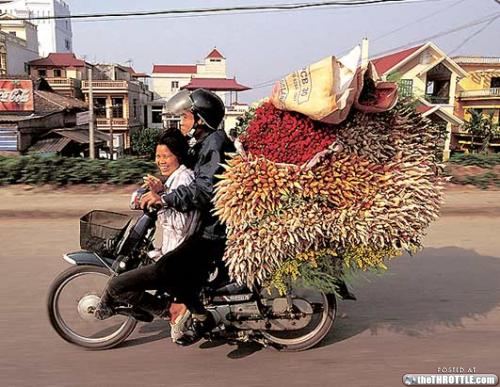 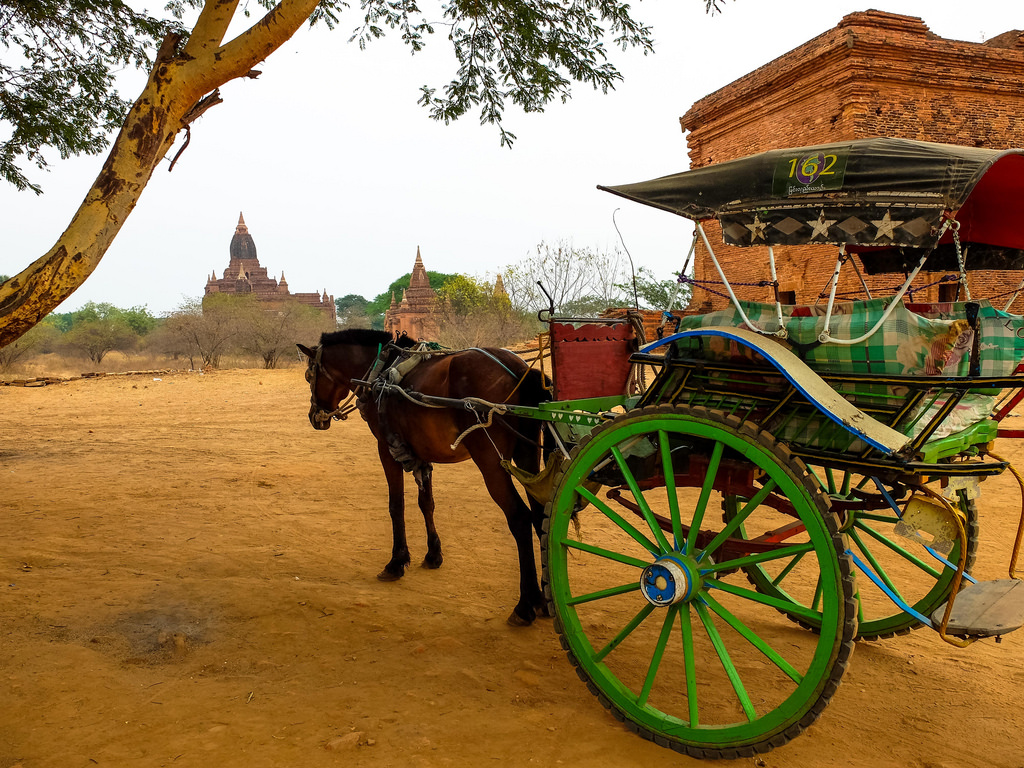 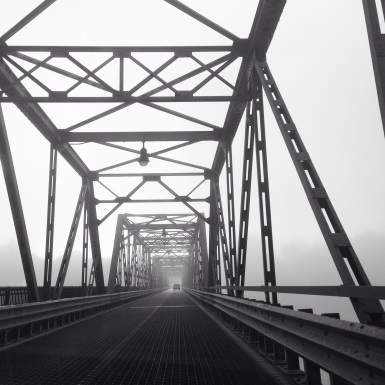 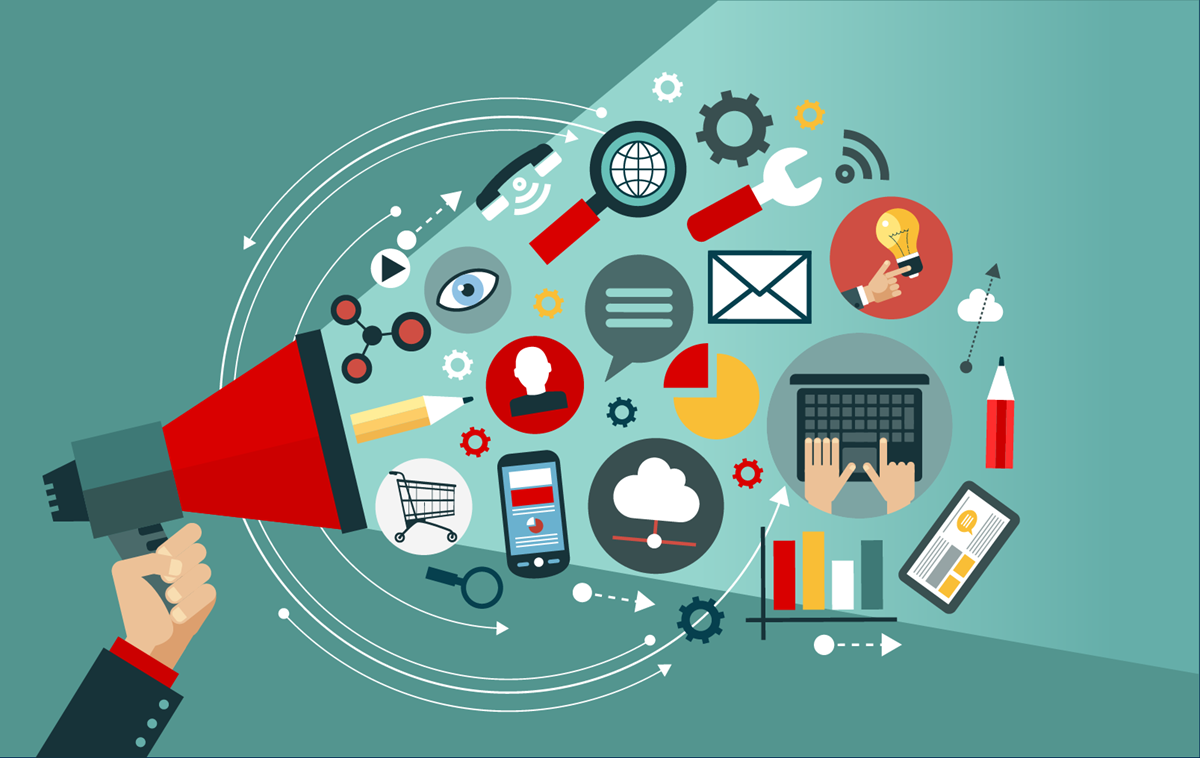 3. Channels
အသုံးျပဳပုံ(၅)မ်ဳိး
ကုန္ပစၥည္း/ ဝန္ေဆာင္မႈအေၾကာင္း သိရိွေစရန္
ဝယ္ယူရန္ အလားအလာရိွသူမ်ား ကုန္ပစၥည္းအား အကဲျဖတ္ႏုိင္ေစရန္
စားသုံးသူမ်ား ဝယ္ယူႏုိင္ရန္
စားသုံးသူမ်ားထံ ”တန္ဖုိး တစုံတရာ” ေပးအပ္ရန္
ဝယ္ယူျပီးေနာက္ စိတ္ေက်နပ္မႈရိွေစရန္
အသုံးမ်ားေသာ နည္းမ်ား
လူကုိယ္တုိင္ (သို႔) တယ္လီဖုန္းျဖင့္ ဆက္သြယ္
ေစ်းကြက္အတြင္း / ဆုိင္မ်ားခင္းက်င္းျပသ
ကုန္ပစၥည္းကို အေရာက္ပုိ႔ေဆာင္
အင္တာနက္ (လူမႈကြန္ယက္/ အီးေမးလ္ စသည္..)
သမားရုိးက် မီဒီယာမ်ား (တီဗီ / ေရဒီယုိ/ သတင္းစာ စသည္….)
4. Customer relationship
Customer ေတြ ဘယ္လုိရေအာင္ / ထိန္းထားႏုိင္ေအာင္ / တုိးလာေအာင္ လုပ္မလဲ…?
Paid
လူထုဆက္သြယ္ေရး
ေၾကာ္ျငာ
စီးပြါးေရးပဲြလမ္းမ်ား တက္ေရာက္ျခင္း
အီးေမးလ္
 အင္တာနက္မွ Search Engine Marketing
Earned
ကြန္ဖရင့္မ်ားတြင္ စကားေျပာ - Speak at conferences
Blogs
ေဆာင္းပါးမ်ား ေရးေပး - Guest articles
လူမႈ ကြန္ယက္ - Social Media
တဆင့္စကား - Word of Mouth
ႏွစ္စဥ္… လစဥ္.... ရာသီအလုိက္.. ဆက္သြယ္ေနမလား...?
4. Customer relationship
ဘာရည္ရြယ္ခ်က္အရ Customer နဲ႔ ဆက္ဆံေရး တည္ေဆာက္တာလဲ ေသခ်ာပါေစ….
စားသံုးသူ အသစ္မ်ား ရရိွေစဖုိ႔လား…... ?

လက္ရိွ ေဖာက္သည္ေတြကို ထိ္န္းသိမ္းထားႏုိင္ဖုိ႔လား… ?

လက္ရိွ ေဖာက္သည္ေတြဆီကေန ေရာင္းအား ပုိမုိ တုိးတက္ဖုိ႔လား... ?
5. revenue
စားသုံးသူ အုပ္စု တစ္ခုစီမွ မည္သည့္နည္းႏွင့္ ဝင္ေငြ ရရိွမည္နည္း…?

တစ္ၾကိမ္ထဲ ဝယ္တာလား... / အၾကိမ္ၾကိမ္ သုံးေဆာင္ ဝယ္ယူမွာလား..? (ကား/ဟုိတယ္/ေဆးခန္းျပ/လစဥ္ထုတ္မဂၢဇင္း/Gyms/မူပုိင္ခြင့္/ဝန္ထမ္းရွာေပးေသာ ေအဂ်င္စီ)

ေစ်းႏႈန္း…?

မည္သည္ကုိ တန္ဖုိးထား၍ စားသုံးသူက ေငြေပးသနည္း.. ?

မည္သည့္ေငြေပးေခ်မႈပုံစံကုိ စားသုံးသူက ႏွစ္သက္သနည္း..? (ဥပမာ - MPT, Telenor, Ooredoo?)
6. Key Partners
ကုိယ့္ရဲ့ Business Model အလုပ္ျဖစ္ေရးအတြက္ အဓိက မိတ္ဖက္မ်ားနဲ႔ ကုန္ၾကမ္း ေပးသြင္းသူေတြက ဘယ္သူေတြလဲ…?

အဓိက မိတ္ဖက္မ်ား (မဂၤလာေဆာင္ဝတ္စုံငွားသူ/ဓါတ္ပုံဆရာ/မိတ္ကပ္ဆရာ/ပန္းအလွျပင္သူ)
သူတို႔ အဓိက ဘာေတြ လုပ္..?

အဓိက ကုန္ၾကမ္းေပးသြင္းသူ
သူတုိ႔ဆီက အဓိက ဘာေတြ ဝယ္သလဲ..?
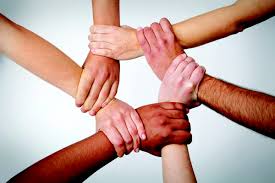 Group work (2):
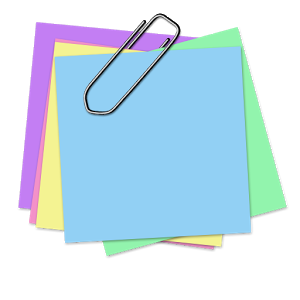 Get back to  your group
Write down how will you build “customers relationship” with your customers
Brainstorm for suitable “Channels” for your customers
Who are your ”Key partners”?
7. Key Resources
Business model အလုပ္ျဖစ္ေရးအတြက္ အေရးအၾကီးဆုံး လုိအပ္ေသာ အရင္းအျမစ္မွာ အဘယ္နည္း…?
ရုပ္ဝတၱဳပစၥည္း - ေျမ၊ အေဆာက္အဦ၊ စက္၊ ယာဥ္ ယႏၱရား…
ဘ႑ာေရး - ေငြသား၊ ေခ်းေငြ၊ အာမခံေငြေၾကးမ်ား၊ ဘဏ္ေခ်းေငြ၊ raising money, credit
လူ႔စြမ္းအားအရင္းျမစ္ - ပရုိဂရမ္မာ၊ ဒီဇုိင္နာ၊ မန္ေနဂ်ာ၊ ကၽြမ္းက်င္လုပ္သား
ဥာဏအရင္းအျမစ္ - ကုန္အမွတ္တံဆိပ္မွတ္ပုံတင္၊ နည္းလမ္းမ်ား၊ စနစ္မ်ား၊ ေဆာ့ဖ္ဝဲ၊ မူပုိင္ခြင့္… စသည္
8. Activities
လုပ္ငန္းမစတင္မီ မည္သည့္ ေဆာင္ရြက္ခ်က္မ်ား အျပီး ေဆာင္ရြက္ထားရမလဲ..?
Making - ထုတ္လုပ္ဖန္တီးျခင္း၊ ဒီဇုိင္းဆဲြျခင္း၊ 
Selling – ေစ်းကြက္ျမွင့္တင္၊ ေၾကာ္ျငာ၊ အေရာင္းေဆာင္ရြက္၊ ကုန္ပစၥည္း အသုံးျပဳနည္း သင္တန္းေပးျခင္း…
Supporting - ဝန္ထမ္းခန္႔၊ စာရင္းမွတ္တမ္းျပဳစု၊ အုပ္ခ်ဳပ္ေရးလုပ္ငန္းမ်ား
9. costs
Key Partners
Key Activities
Value Provided
Customer Relation-ship
Customers
အဓိက 
မိတ္ဖက္မ်ား
လုပ္ငန္း ေဆာင္ရြက္ ခ်က္မ်ား
စားသုံးသူကုိ ေပးႏုိင္မည့္ ဆုလာဘ္/ ထူးျခားေသာ တန္ဖုိး
စားသုံးသူႏွင့္ ဆက္ဆံေရး
ဦးတည္ စားသုံးသူ အုပ္စု
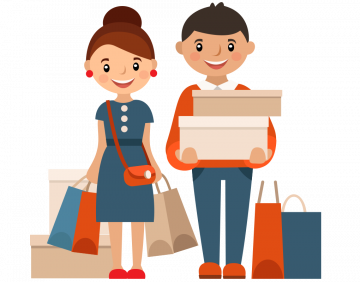 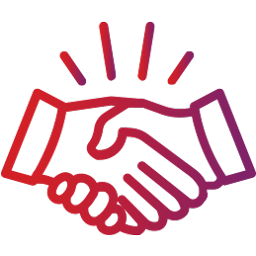 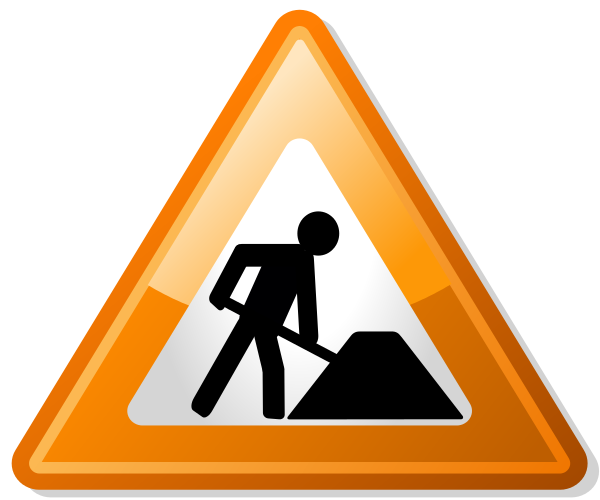 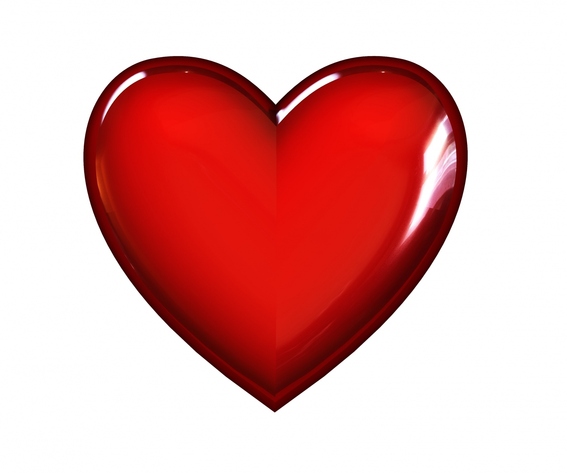 အရင္းအျမစ္ မ်ား
ျဖန္႕ခ်ီေရး နည္းလမ္းမ်ား
Key Resources
Channels
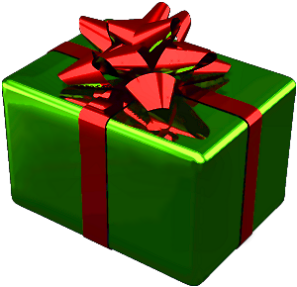 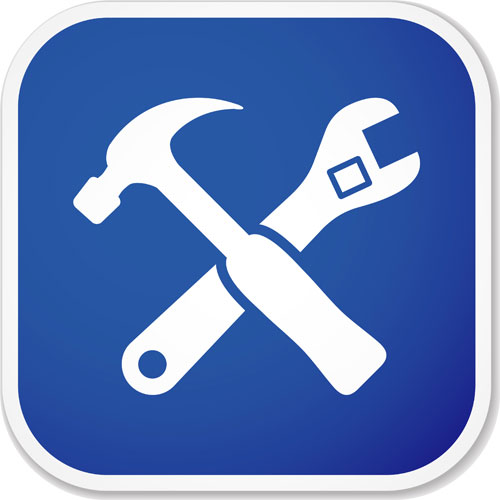 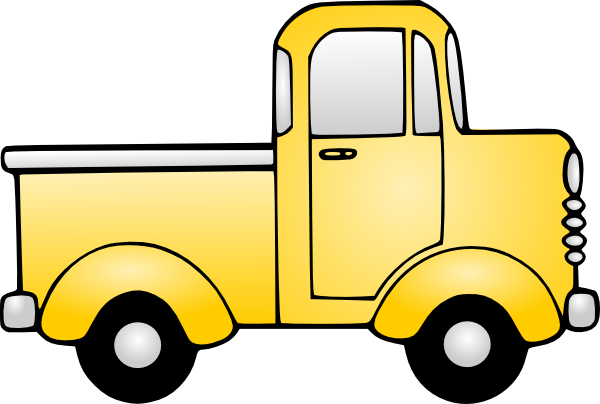 Cost
Revenue
စရိတ္မ်ား
ဝင္ေငြမ်ား
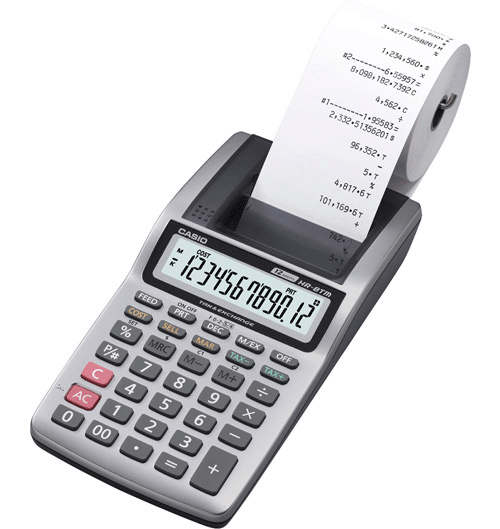 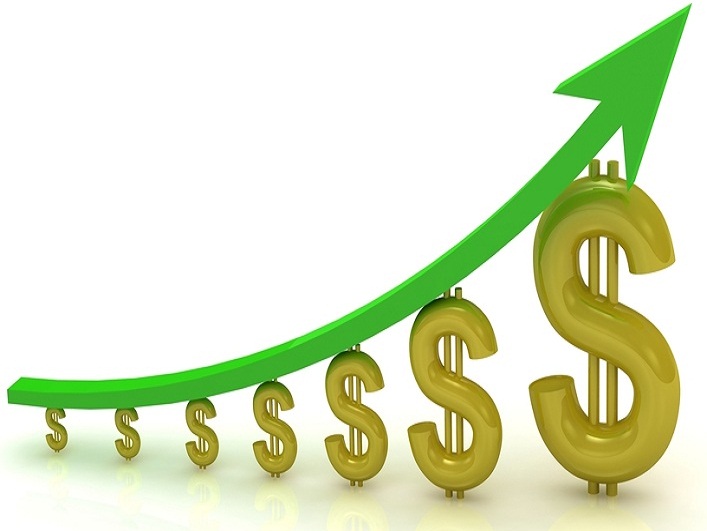 9. Costs
Key Resources, Key Activities ႏွင့္ Key Partners မ်ား သတ္မွတ္ျပီးပါက စရိတ္မ်ားကို အၾကမ္းတြက္ႏုိင္ျပီ…

Business Model ကို အေကာင္အထည္ေဖၚရန္ ကုန္က် စရိတ္မ်ားမွာ အဘယ္နည္း.. 
ပုံေသပုိင္ပစၥည္းမ်ားအတြက္ ကုန္က်စရိတ္မ်ား 
ရုံးခန္းငွားခ၊ စက္ပစၥည္း၊ ကြန္ပ်ဴတာ၊ ရုံးသုံး ပရိေဘာဂ
ပုံမွန္ကုန္က်စရိတ္မ်ား 
လစာ၊ ကုန္ၾကမ္း၊ သယ္ယူပုိ႔ေဆာင္ေရးစရိတ္မ်ား၊ ေရဖုိးမီးဖုိး၊ အခြန္အခ၊ အေသးသုံးပစၥည္းမ်ား ဝယ္ယူျခင္း၊
Business Model Canvas
Key
Partners
Key Activities
Value 
Provided
Customer Relation-ship
Customers
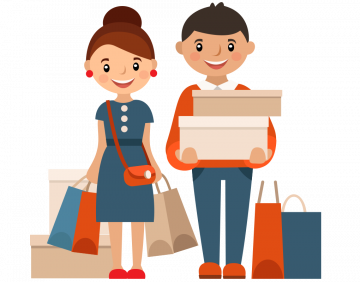 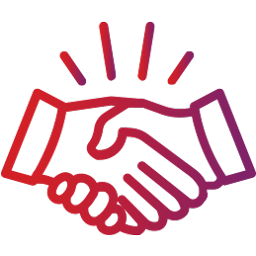 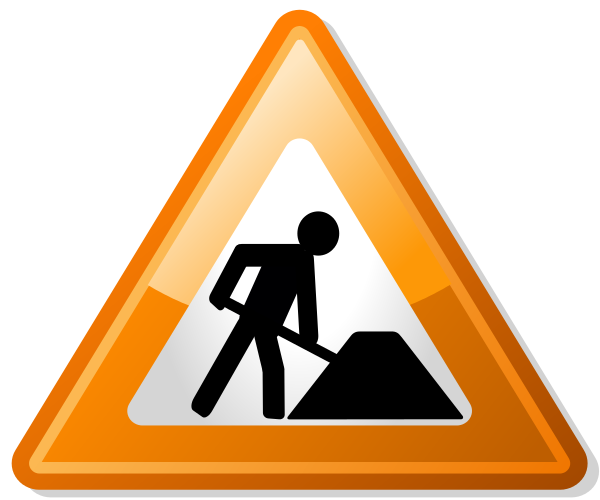 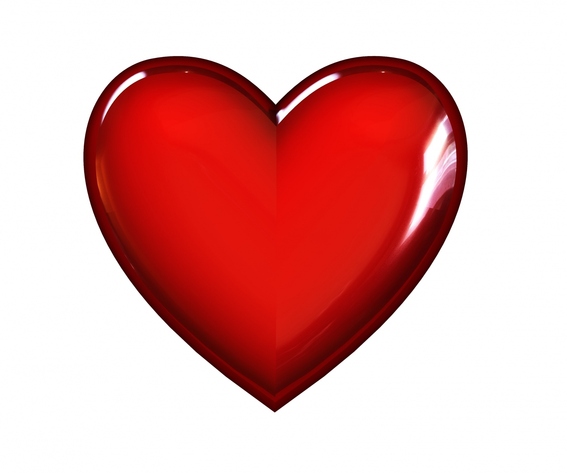 Key Resources
Channels
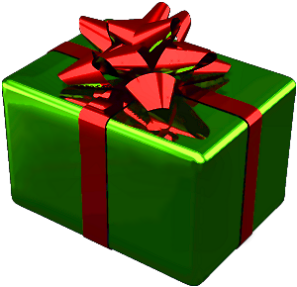 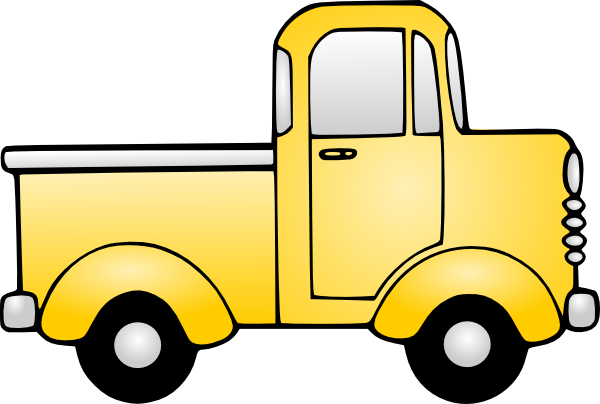 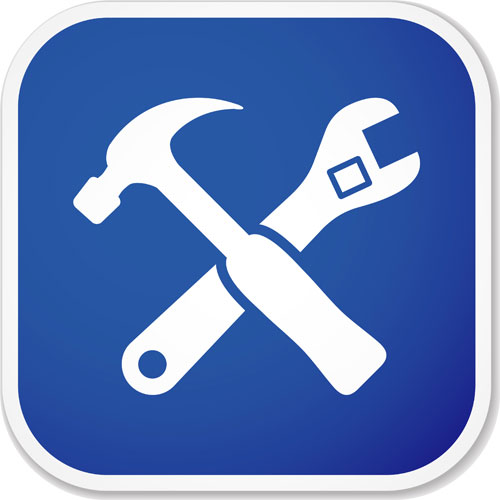 Costs
Revenue
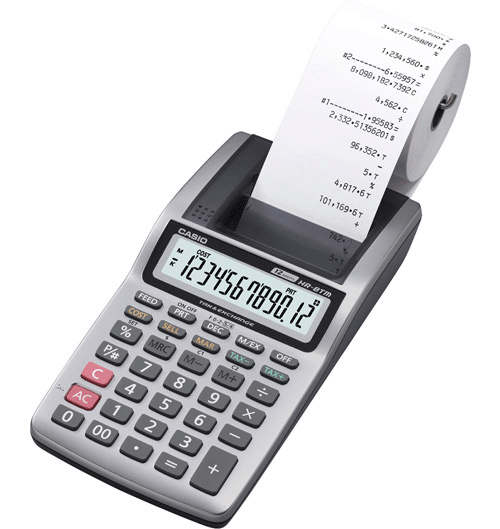 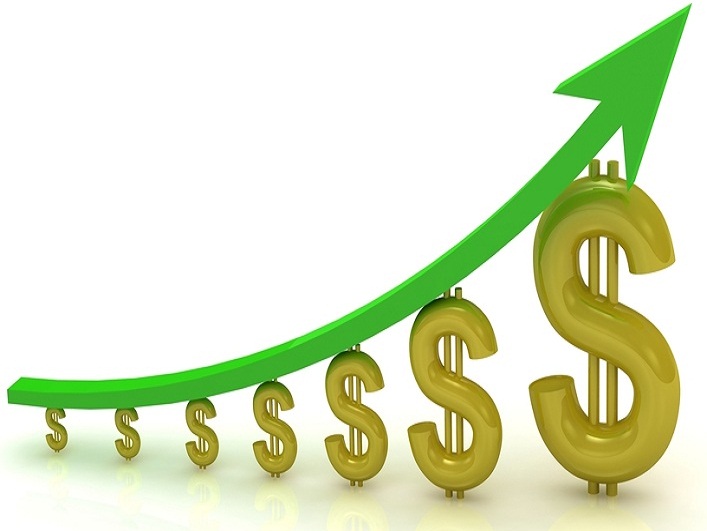 Homework (1):
Continue to finish your group “Business Model Canvas”
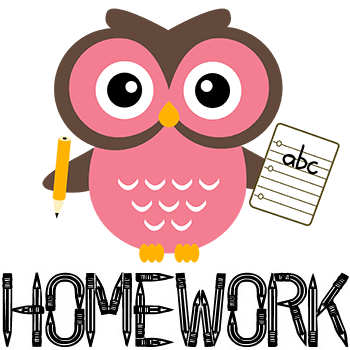 Components of a business plan
လုပ္ငန္းစီမံခ်က္တြင္ ပါဝင္ေသာ အစိတ္အပုိင္းမ်ား
Business Plan components:လုပ္ငန္းစီမံခ်က္တြင္ပါဝင္ေသာအစိတ္အပိုင္းမ်ား
Executive summary - အႏွစ္ခ်ဳပ္
Company background - ကုမၸဏီ၏ ေနာက္ခံ အေၾကာင္းအရာ
Products or services - ကုန္ပစၥည္း/ဝန္ေဆာင္မႈ အေၾကာင္း
The Marketing plan – ေစ်းကြက္ေဖၚေဆာင္ေရး အစီအမံမ်ား
Operational plan - လုပ္ငန္းအေကာင္အထည္ေဖၚေရး အစီအမံမ်ား
Management – စီမံခန္႔ခဲြမႈအေၾကာင္းအရာမ်ား
Financial projections - ဘ႑ာေရး ခန္႔မွန္း ရာထားခ်က္မ်ား
Relevant appendixes - ဆီေလ်ာ္ရာ ေနာက္ဆက္တြဲမ်ား
1. The Executive Summaryအႏွစ္ခ်ဳပ္
ေနာက္ဆုံးမွ ေရးပါ
ပါဝင္ရမည့္ အခ်က္မ်ား
ကုန္ပစၥည္း၏ အသုံးဝင္မႈ၊ 
ေစ်းကြက္အရြယ္အစားႏွင့္ စားသုံးသူတုိ႔၏ သေဘာသဘာဝ၊
ယွဥ္ျပိဳင္မႈအားသာခ်က္ - ကုန္ပစၥည္း/ဝန္ေဆာင္မႈ၏ ထူးျခားေသာ အရည္အေသြး… စသည္
လုပ္ငန္း - လက္ရိွအေျခအေန၊ ကနဦး မွတ္တုိင္စိုက္ထူႏုိင္မည့္ ခန္႔မွန္းကာလ (အေရာင္းပမာဏ/ အက်ဳိးအျမတ္)
ဘ႑ာေရး - ရင္းႏွီးျမွဳပ္ႏွံမည့္သူအား ကမ္းလွမ္းခ်က္၊ ေငြျပန္ထြက္လာႏုိင္မည့္ ခန္႔မွန္း အခ်ိန္ကာလ
36
1. The Executive Summaryအႏွစ္ခ်ဳပ္
စာေၾကာင္း ၃/၄ ေၾကာင္းပါဝင္ေသာ စာပုိဒ္ငယ္မ်ား ခဲြေရးပါ
စာပုိဒ္တစ္ခုခ်င္းသည္ အေၾကာင္းအရာ သီးျခားျဖစ္ပါက ေကာင္းပါသည္
တုိတုိနဲ႔ လုိရင္း ေရးပါ
အဓိက အခ်က္ေတြ ေဇာင္းေပးပါ
ဆဲြေဆာင္မႈ ရိွျပီး အသက္ပါတဲ့ စကားလုံးေတြ သုံးပါ
ဖတ္တဲ့သူ ပ်င္းမသြားပါေစနဲ႔…
37
[Speaker Notes: the key component of the written business plan 
everyone will read first when they receive a plan
much more detail  about the business than the vision or mission statement or elevator pitch.]
2. Company background
Vision & Mission - အနာဂတ္ေမွ်ာ္မွန္းခ်က္ႏွင့္ မူဝါဒလမ္းေၾကာင္း
What & How - ဘာျဖစ္ခ်င္လဲ..၊ ဘယ္လုိျဖစ္ေအာင္ လုပ္မလဲ..?
ကုမၸဏီ တည္ေနရာ၊ တည္ေထာင္သူမ်ား၊ အားသာ/နည္းခ်က္မ်ား
လက္ရိွကုမၸဏီႏွင့္ ယခုမွ စတင္တည္ေထာင္သူတုိ႔ အၾကား ကြာျခားႏုိင္သည္
3. Products or services
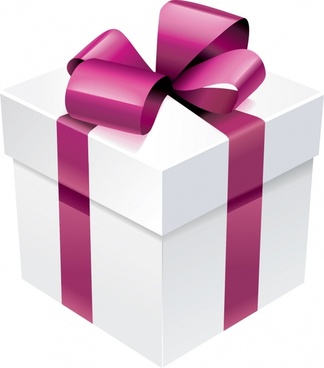 မိမိကုန္ပစၥည္း / ဝန္ေဆာင္မႈမ်ားသုံးစဲြရျခင္း အက်ဳိးေက်းဇူးမ်ား

မိမိကုန္ပစၥည္း / ဝန္ေဆာင္မႈမ်ားႏွင့္ အျခားကုန္ပစၥည္း / ဝန္ေဆာင္မႈမ်ားအၾကား ျခားနားခ်က္မ်ား

Business Model Canvas မွ ”Value Preposition” ကို ကုိးကားေရးႏုိင္သည္
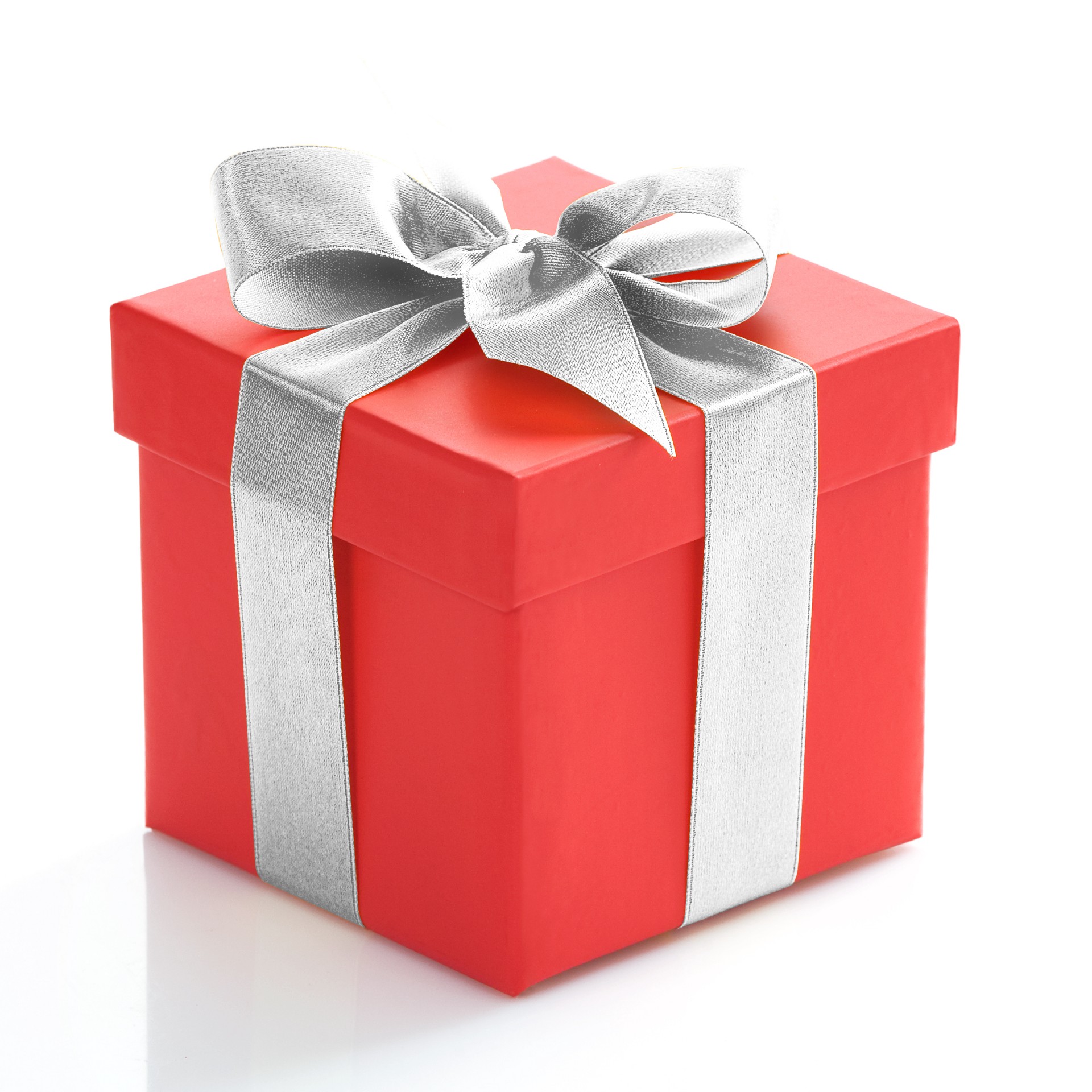 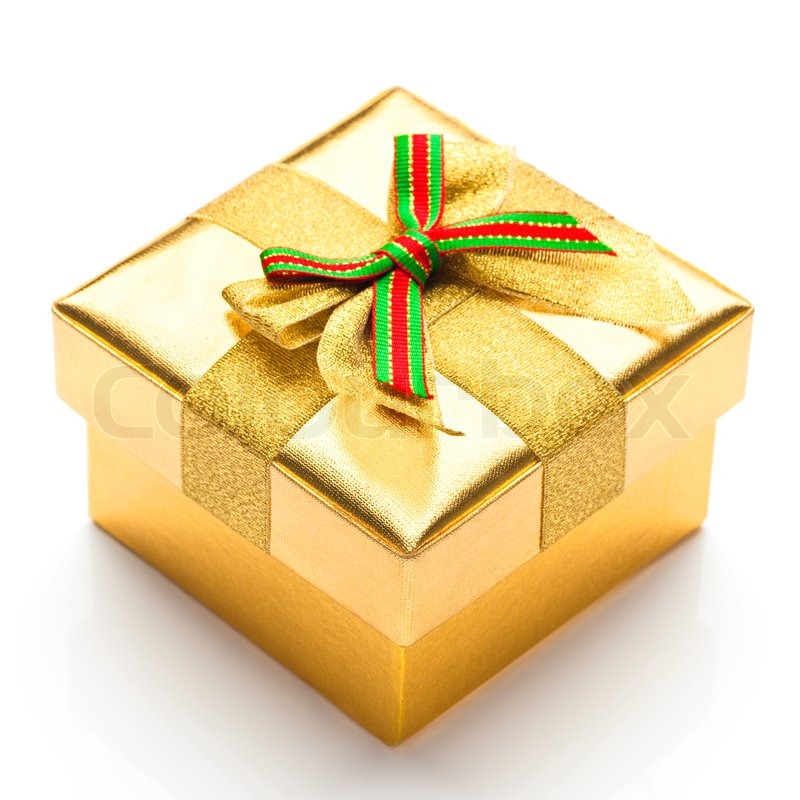 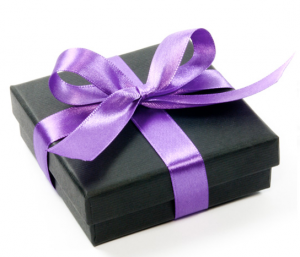 4. Marketing plan
ေစ်းကြက္ေဖၚေဆာင္ျခင္း 
	မိမိကုန္ပစၥည္း /ဝန္ေဆာင္မႈကို ဝယ္ယူရန္ အလားအလာရိွေသာ စားသုံးသူမ်ား လက္ဝယ္သုိ႔ ေရာက္ရိွေအာင္ ေဆာင္ရြက္သမွ် ကိစၥရပ္ အားလုံး ပါဝင္သည္…
ေစ်းကြက္သုေတသန လုပ္ေဆာင္ခ်က္မ်ား
Business Model Canvas မွ 
ဦးတည္ရာ Customers 		    “market segmentation”
Customer Relationships 
Channels တုိ႔မွ အေၾကာင္းအရာမ်ားအား ထည့္သြင္းေရးသားရန္
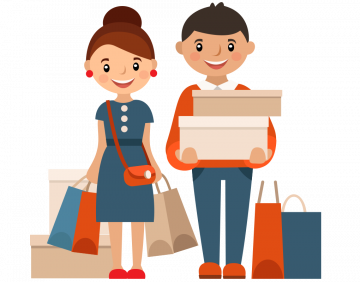 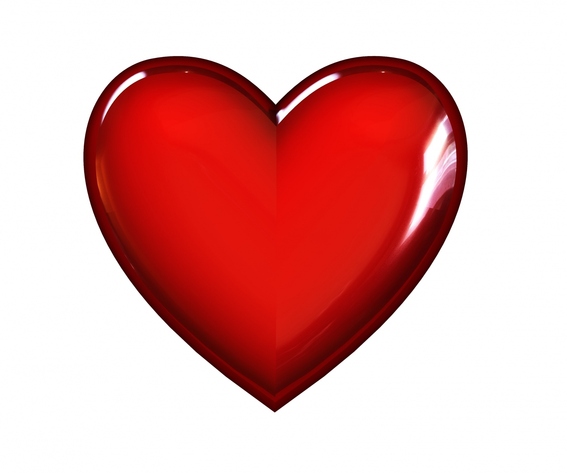 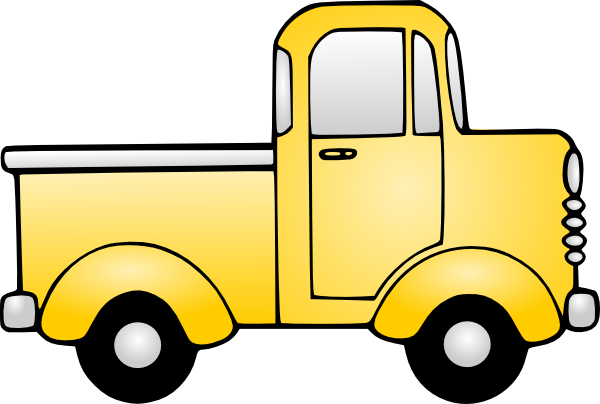 40
4. Marketing plan
ေစ်းကြက္ရွာေဖြေရး အစီအမံမ်ား ေသခ်ာစြာ ေရးဆဲြႏုိင္ရန္  ေစ်းကြက္သုေတသန (Market Research) လုပ္ရမည္

Primary Data Vs Secondary Data 
   (ကိုယ္တုိင္စုေဆာင္းျခင္း ႏွင့္ အဆင္သင့္အခ်က္အလက္မ်ားမွ ရယူျခင္း)
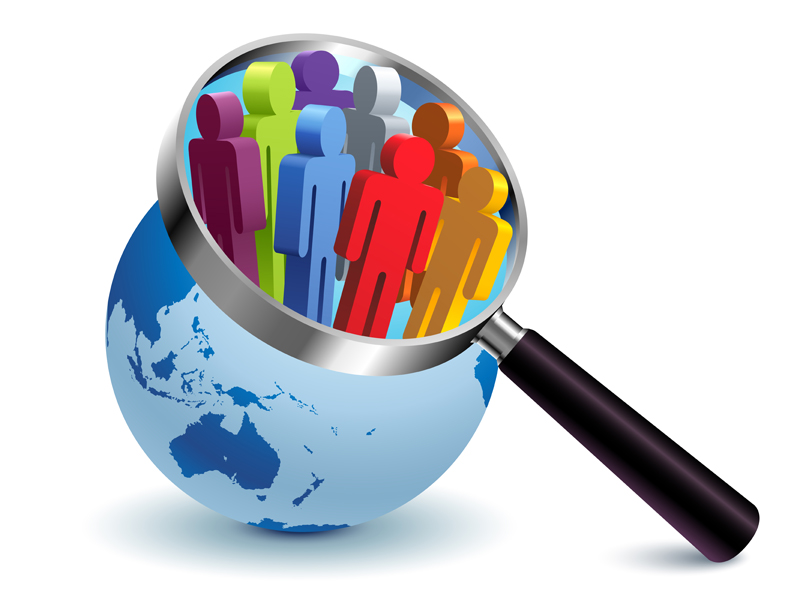 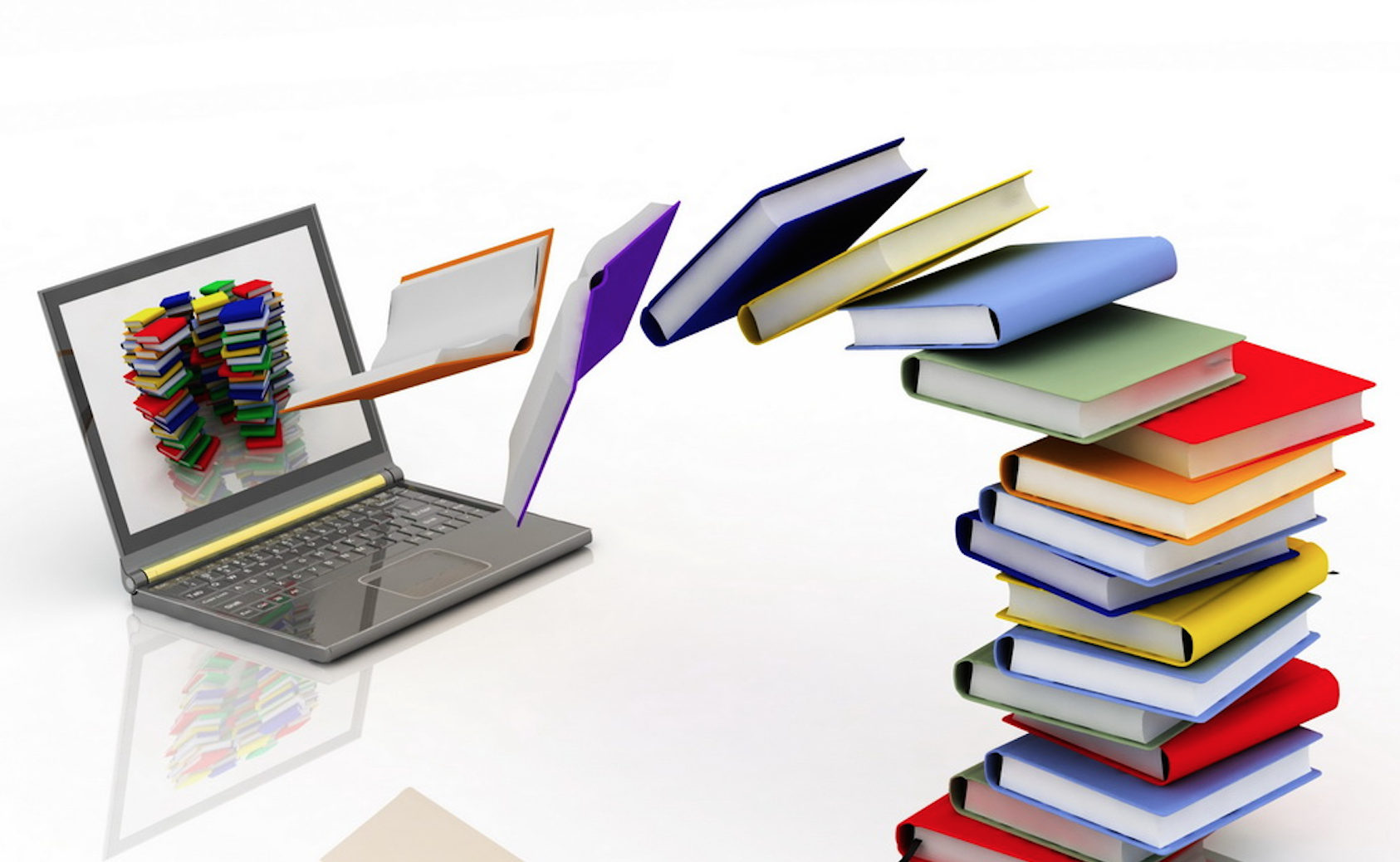 [Speaker Notes: Steps In the Marketing Research Process
Identifying the informational need  Why do we need to know this?
Searching for secondary data  Who has researched this topic already?
Collecting primary data  Who do we ask and what do we ask them?
Interpreting the data  Got the information, now what does it mean?]
4. Marketing Plan
Marketing Plan ဆဲြရျခင္း၏ ရည္ရြယ္ခ်က္မ်ား
ဘယ္သူေတြကို ေရာင္းခ်င္တာလဲ..?
ဝယ္သူေတြက ဘာလုိခ်င္လဲ/ ဘာလုိအပ္ေနလဲ..?
ေစ်းကြက္ထဲမွာ မိမိကုမၸဏီက အမ်ားနဲ႔ယွဥ္ျပီး အမ်ားထက္သာေအာင္ ဘယ္လုိေရာင္းမလဲ..?

“Marketing Mix” ကို စားသုံးသူလုိဘေတြ ျပည့္ေစေအာင္ ဘယ္လုိ ေရြးခ်ယ္သတ္မွတ္မလဲ…?
4. Marketing Plan
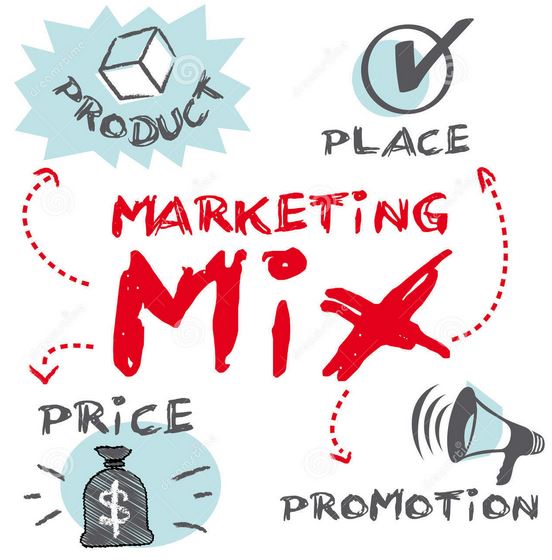 Product
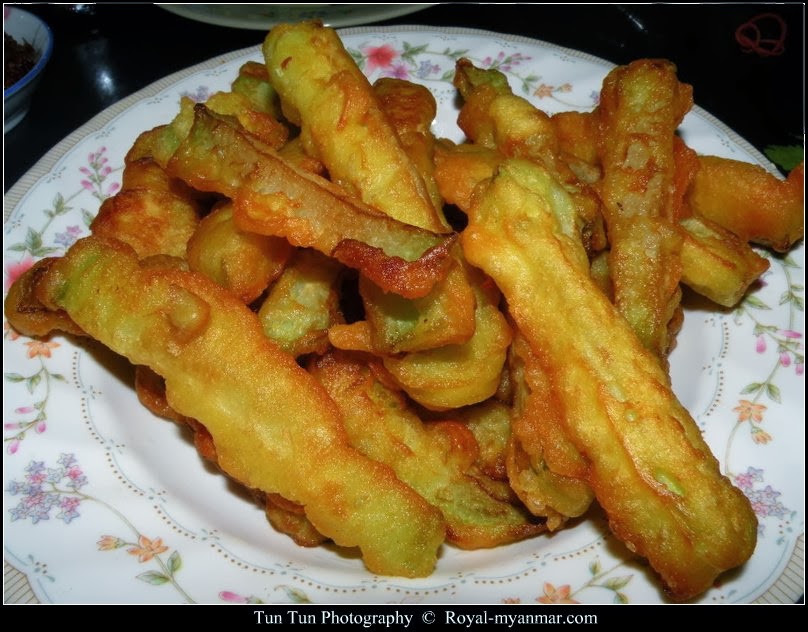 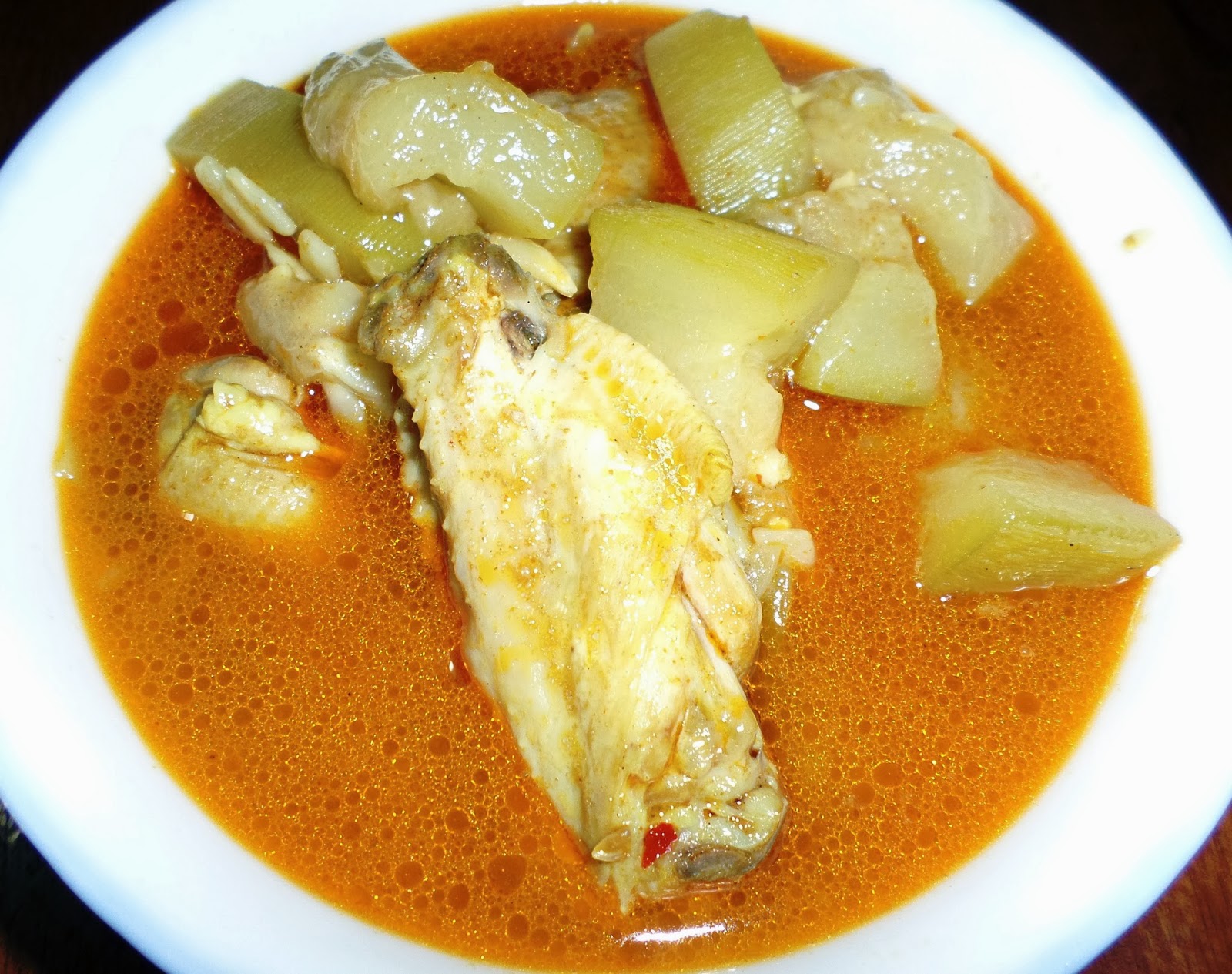 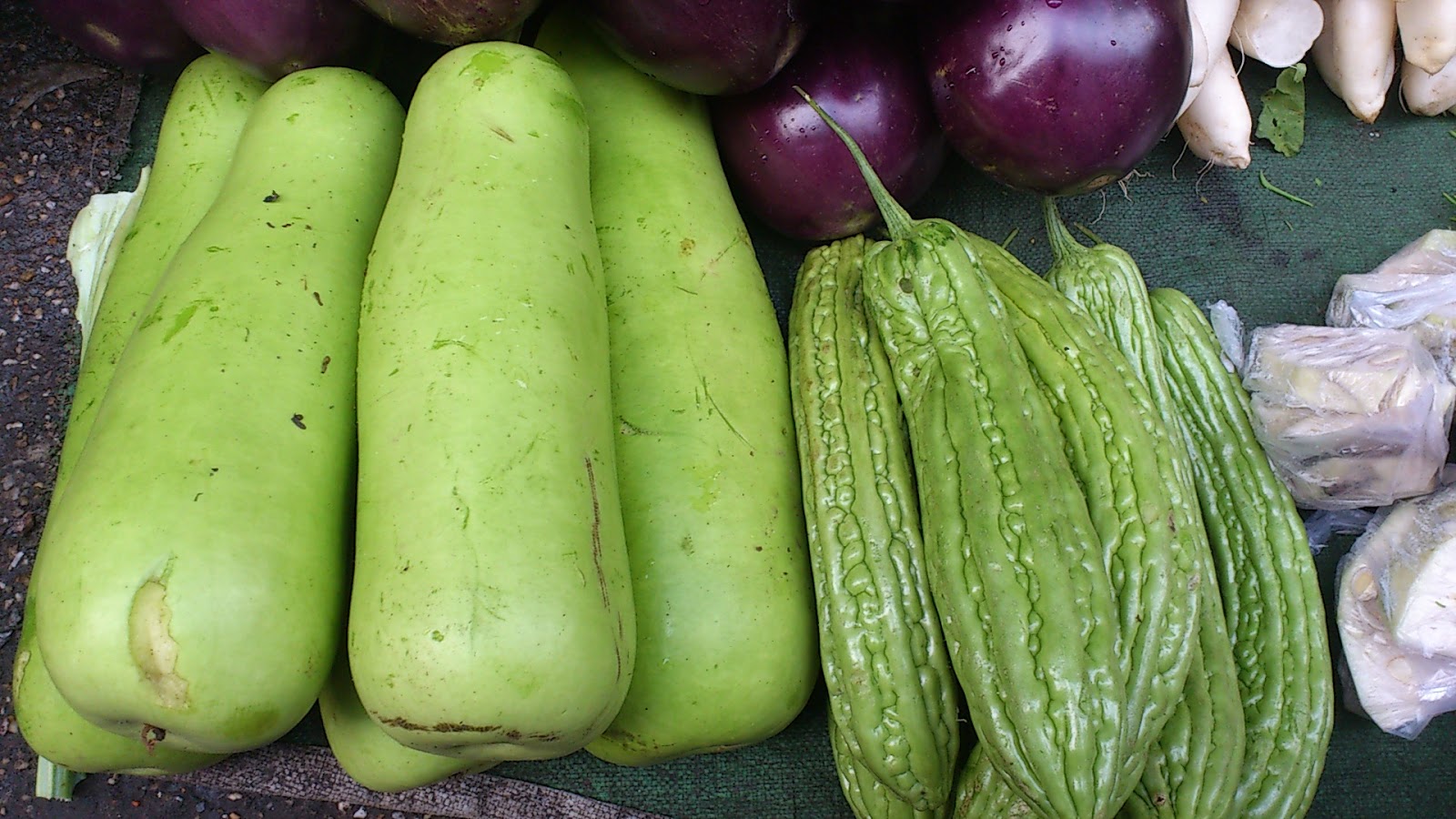 Product
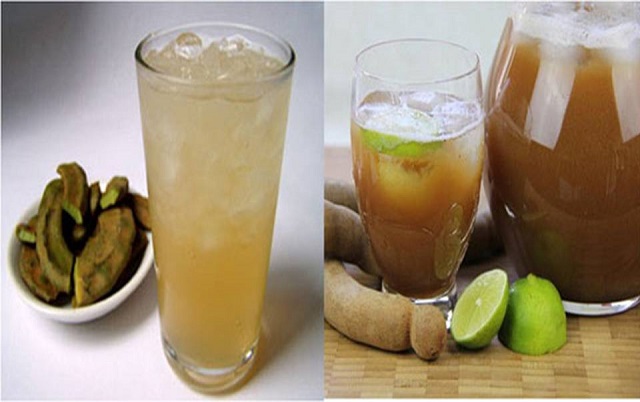 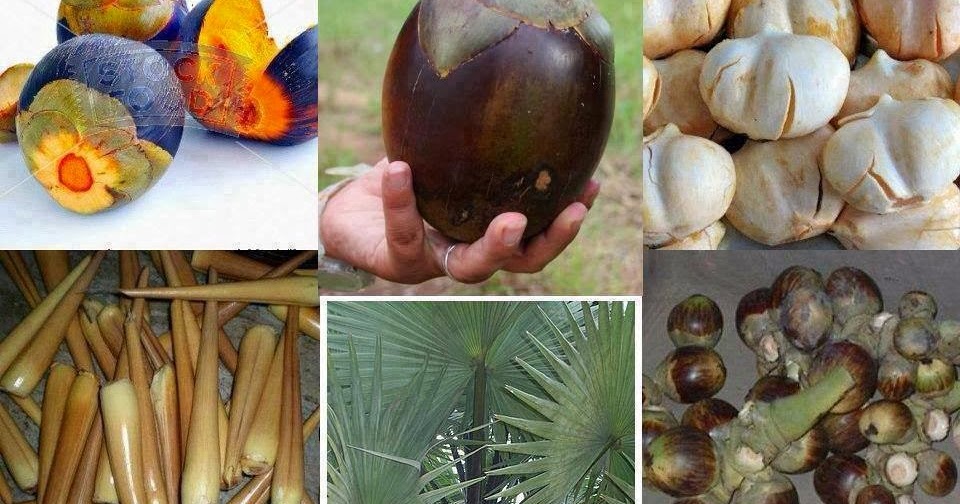 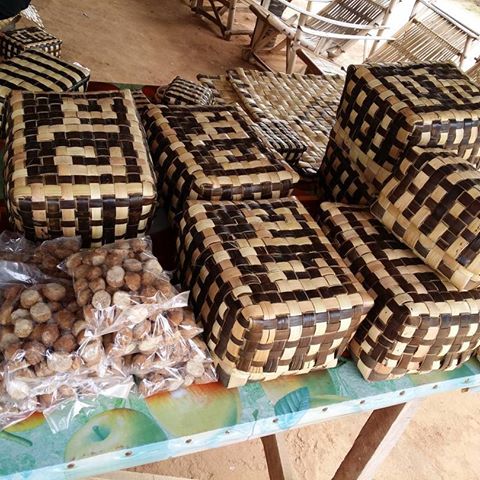 Price
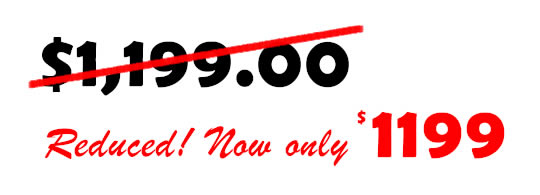 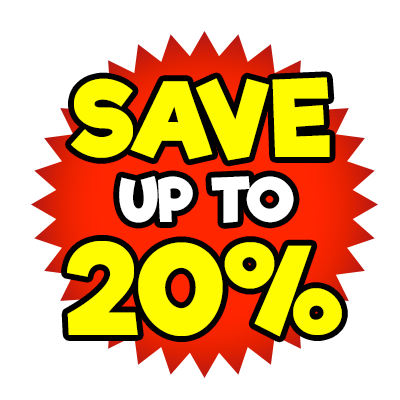 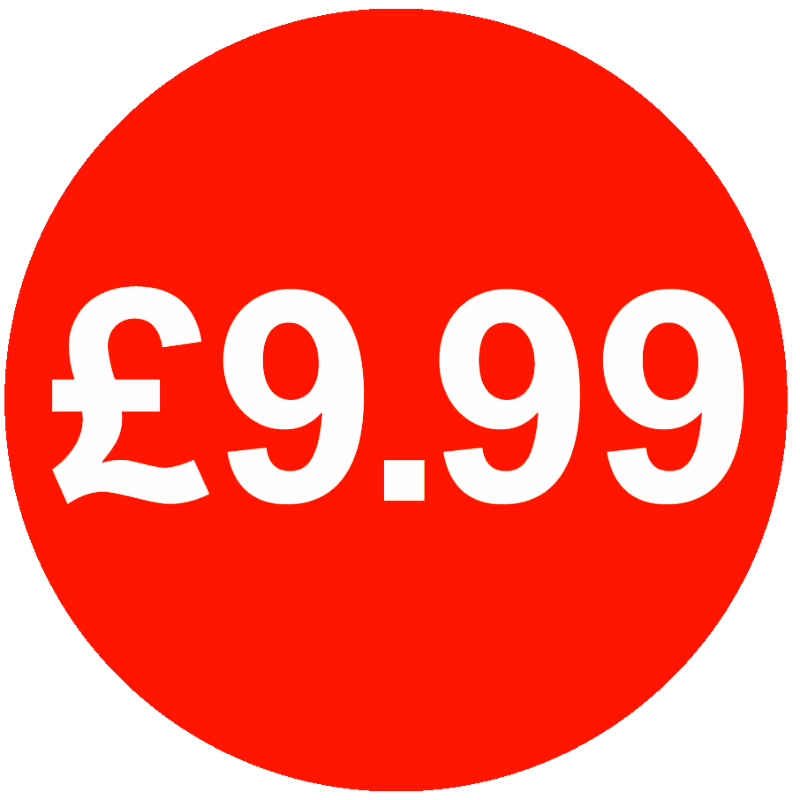 Place
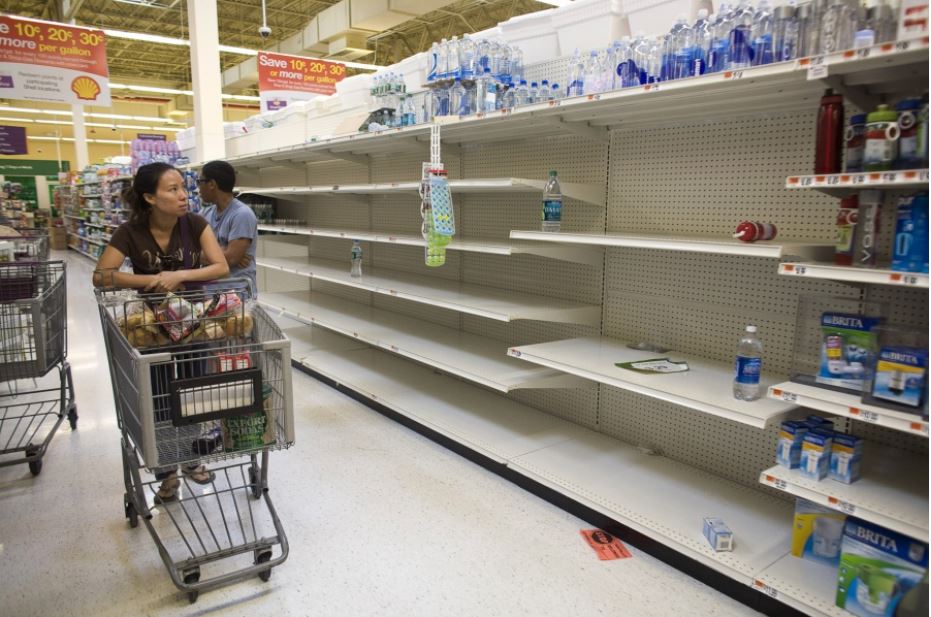 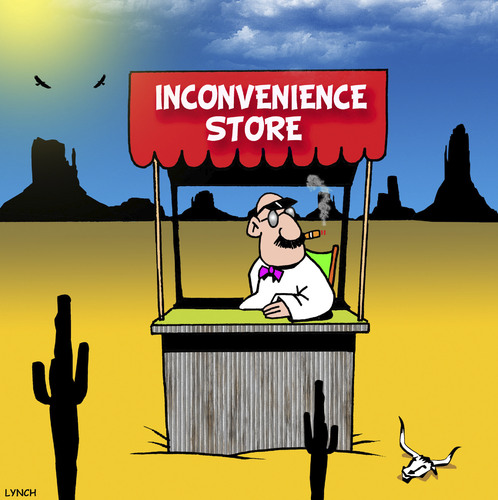 Promotion
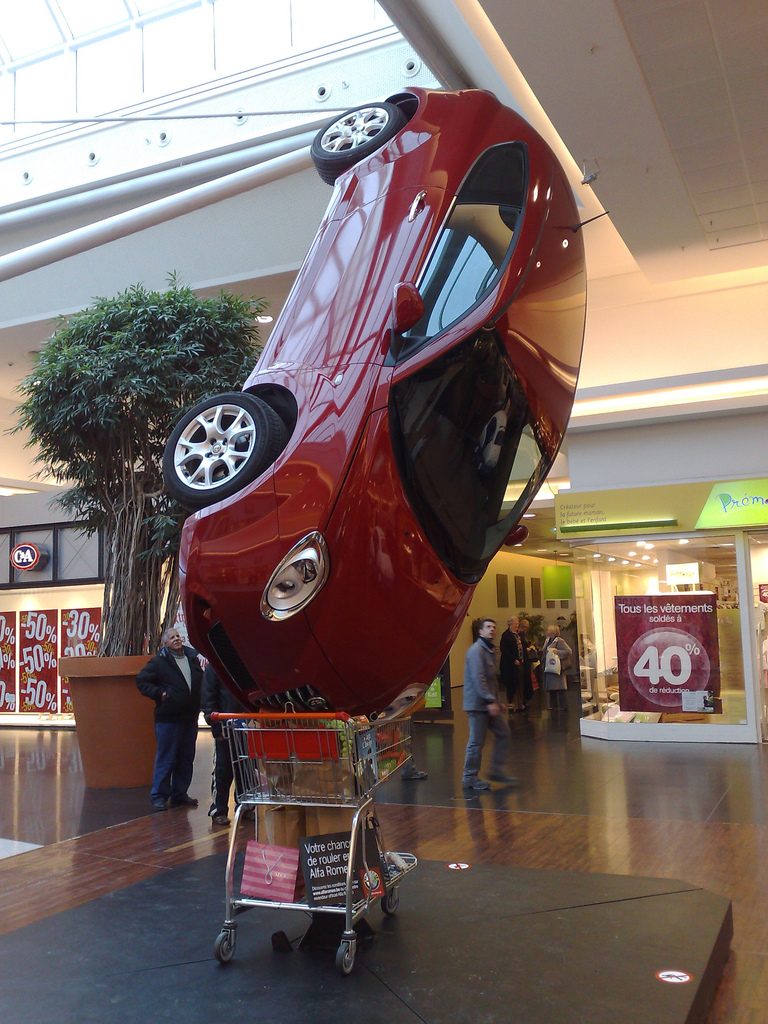 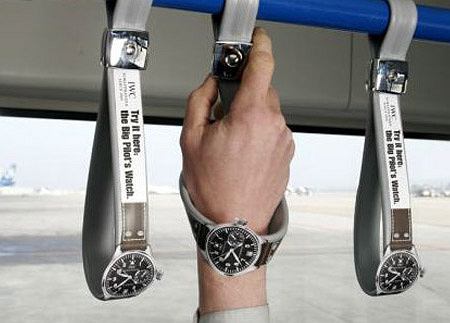 5. Operational plan
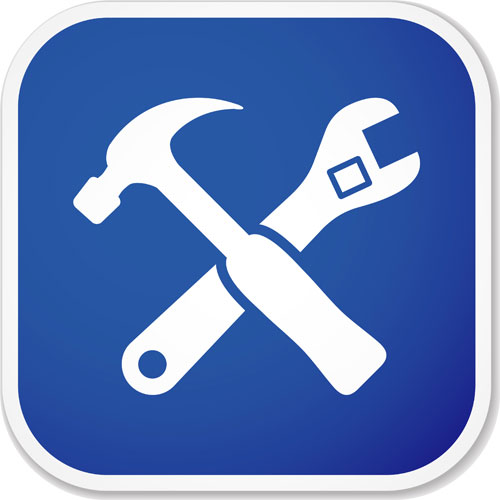 ကုန္ပစၥည္းမ်ားကို မည္သုိ႔ထုတ္လုပ္သနည္း
ဝန္ေဆာင္မႈမ်ားကို မည္သုိ႔ေဆာင္ရြက္သနည္း..
ေန႔စဥ္ လုပ္ငန္းေဆာင္တာမ်ား
Business Model Canvas မွ Key resources မ်ားကို အသုံးျပဳ၍ Key partners မ်ားႏွင့္ လက္တဲြ ေဆာင္ရြက္မည့္ Key activities မ်ားထည့္သြင္း ေရးသားႏုိ္ငသည္
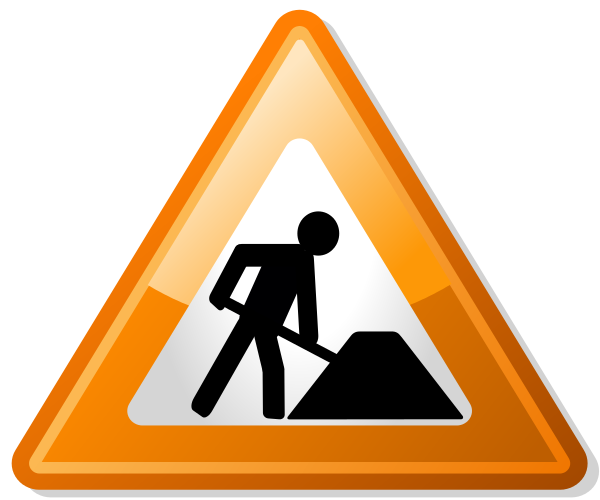 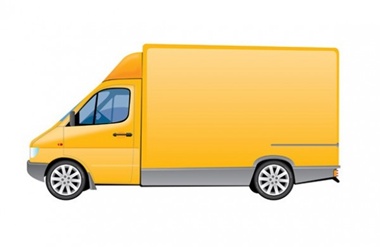 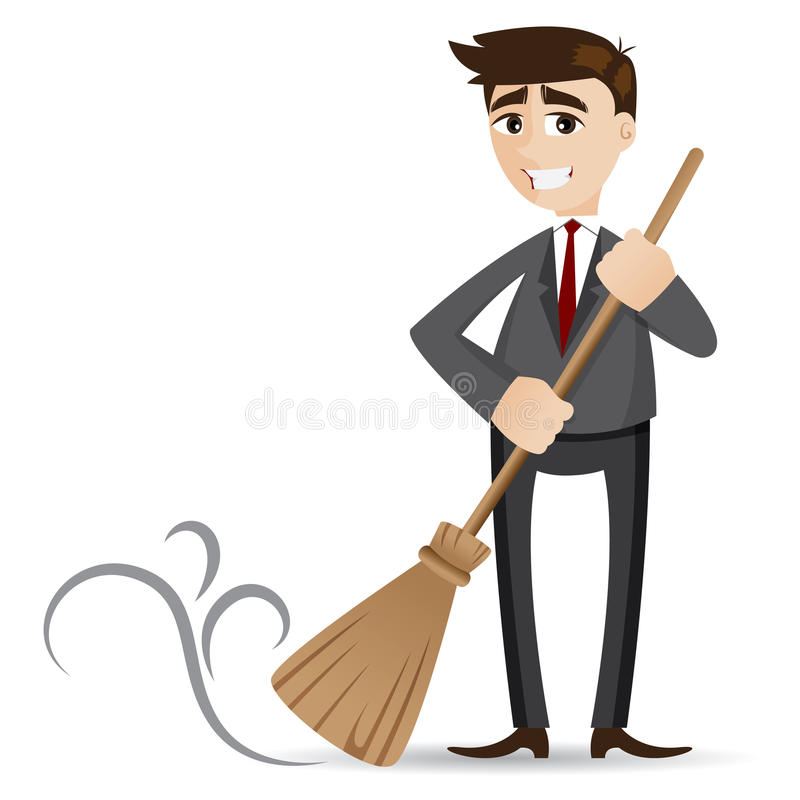 6. management
ကုမၸဏီ ဖဲြ႕စည္းပုံ
စံႏႈန္းစနစ္မ်ားႏွင့္ အေထြေထြ လုပ္ငန္းစီမံခန္႔ခဲြမႈမ်ား
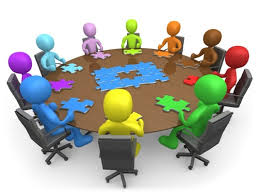 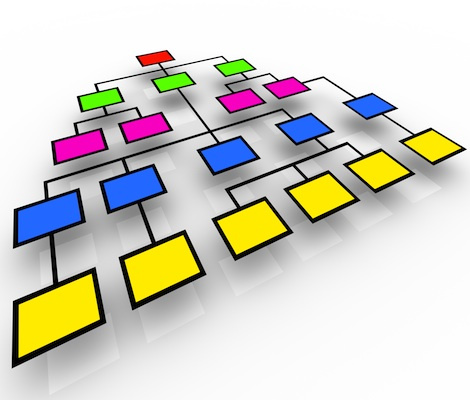 7. Financial Projection
အေရာင္း ရာထားခ်က္ - Sale budget
ဝယ္ယူေရး ရာထားခ်က္ - Purchase budget
ဝန္ထမ္းစရိတ္ ရာထားခ်က္ - Labor budget
အေရာင္းႏွင့္ အုပ္ခ်ဳပ္ေရးဆုိင္ရာ ရာထားခ်က္ - Selling and administrative budget
ဝင္ေငြ ရရိွမႈ - Pro forma income statement
လက္က်န္ရွင္းတမ္း - Pro forma balance sheet     စသည္….
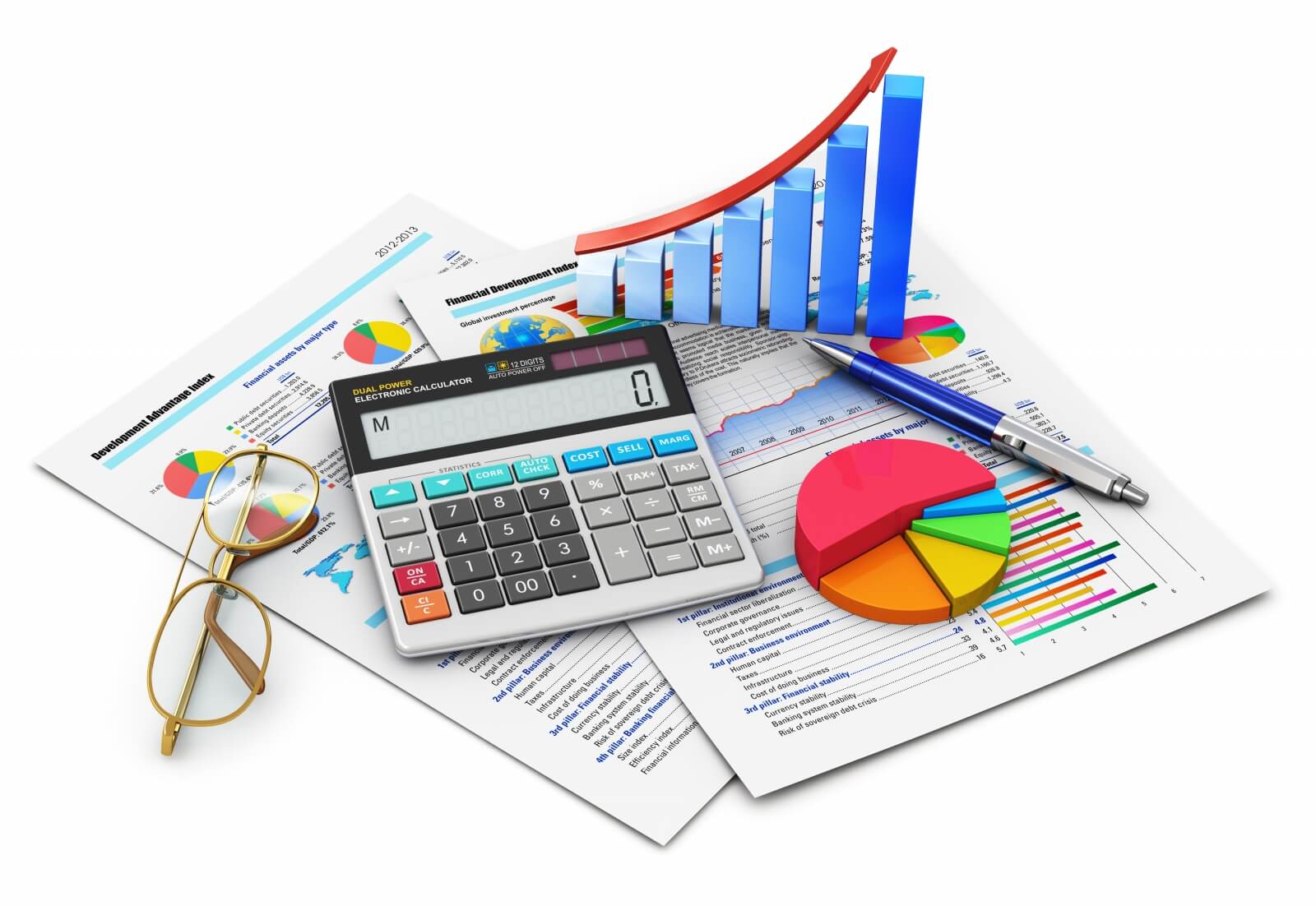 7. Financial Projections
ေစ်းႏႈန္းသတ္မွတ္ခ်က္မ်ား - Pricing
အၾကမ္းအျမတ္ - Gross Margin
လုပ္ငန္းလည္ပတ္မႈစရိတ္မ်ား - Operating Expenses
အရင္းေၾကကာလ - Break even period
အရံႈးအျမတ္စာရင္း - Profitability
ေငြသားခန္႔မွန္းခ်က္
ေငြေၾကး ထည့္ဝင္ျခင္း (ရိွေငြႏွင့္ လုိအပ္ေငြ)
ဘ႑ာေရးအေျချပလက္က်န္ ရွင္းတမ္း (ရိွပါက)
Tips for preparing business plan
Tips for Preparing a Business Plan
စာရြက္ေကာင္းေကာင္းသုံးပါ…
မာတိကာ ပါပါေစ… စာမ်က္ႏွာ အညႊန္းေတြ မွန္ပါေစ...
ဆဲြေဆာင္မႈ ရိွပါေစ.. စိတ္ဝင္စားေအာင္ ေရးပါ..
အျမင္တင့္တယ္ပါေစ (အထူးသျဖင့္ အဖုံးစာမ်က္ႏွာ)
စာလုံးေပါင္း၊ ဝါက် အထားအသုိ၊ ကိန္းဂဏန္းမ်ား အမွားအယြင္း ကင္းပါေစ
ျမင္သာထင္ရွားေအာင္ ပုံကားခ်ပ္မ်ား သုံးပါ 
ဘ႑ာေရး ခန္႔မွန္းခ်က္မ်ားအတြက္ ဇယားမ်ား ထည့္ပါ
ေငြေၾကးအဝင္/အထြက္ ရာထားခ်က္မ်ား ပါပါေစ..
စာမ်က္ႏွာ ၂၀ - ၄၀ အတြင္း ေရးပါ..
ေနာက္ဆက္တဲြ ကိုးကားခ်က္မ်ား ျဖည့္စြက္ေပးပါ
အမွန္ကုိသာ ေရးပါ..
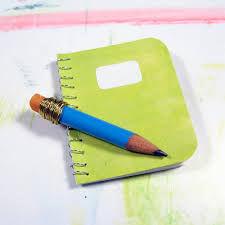 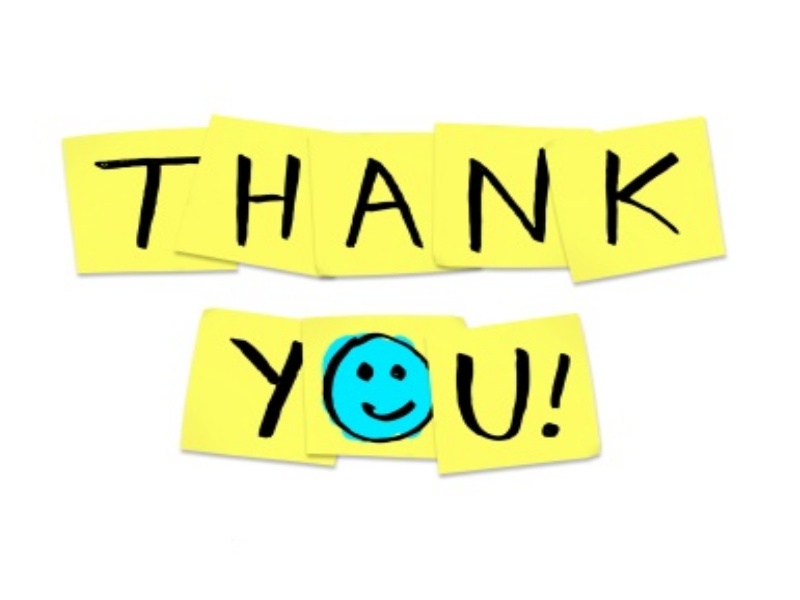 For your attention…!
Q & a:
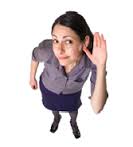 Contact information
Khin Moe Samm
khinmoe.samm@gmail.com
+959 55 10225
       www.facebook.com/moe.lay.560 
                    Khin Moe Samm
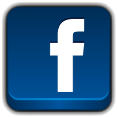 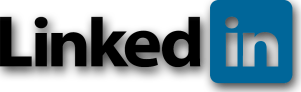